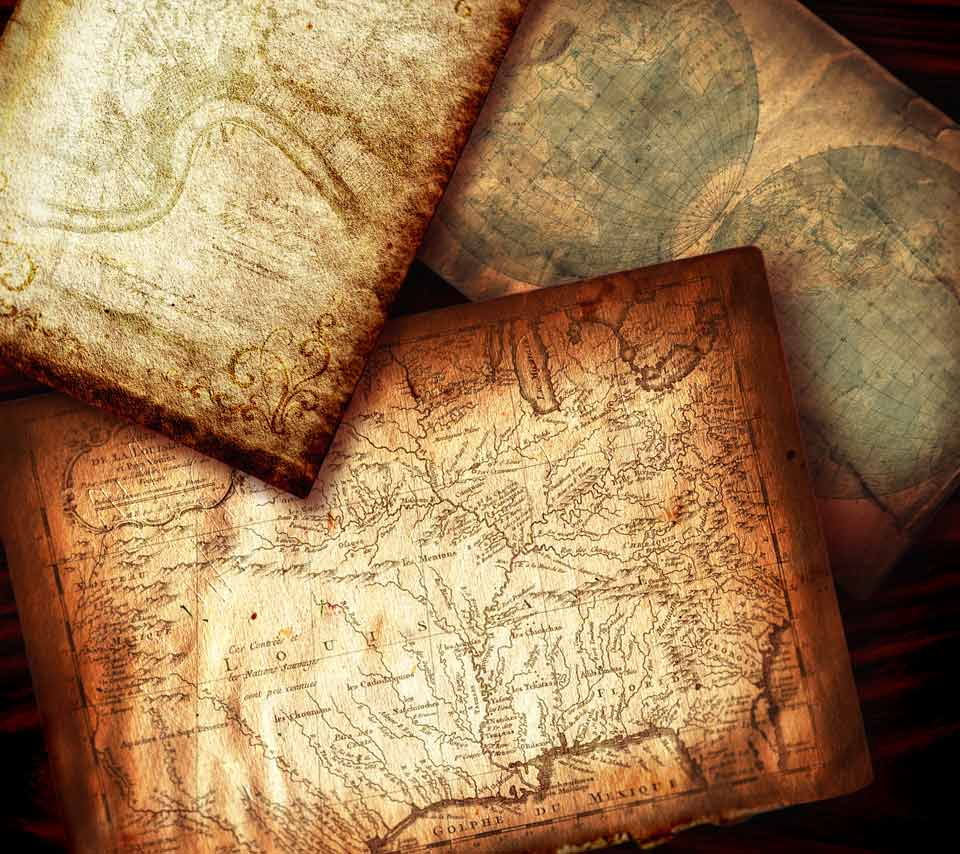 The Challenge of Social and Economic Change
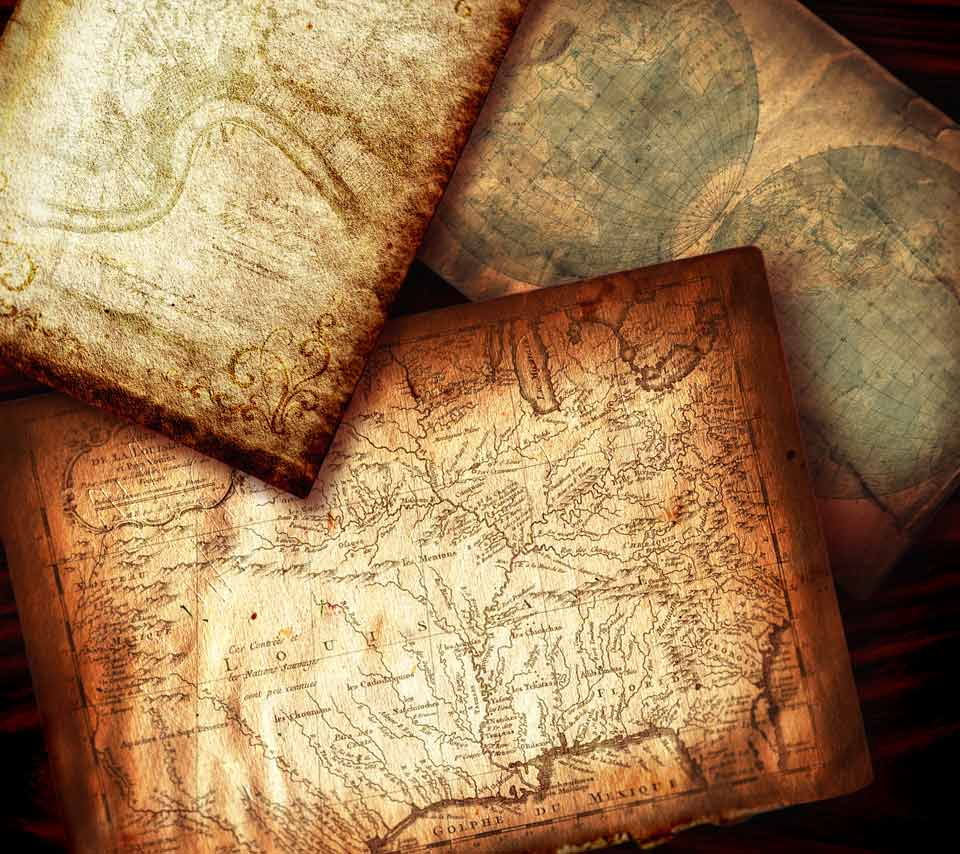 19th Century: Newly independent nations faced problems with Enlightenment Ideas (freedom/individual liberty).
Faced delays from Slavery and other oppressive colonial institutions


 By the end of the century, nations had succeeded in ending:
 slavery, slave trade and expanding voting rights
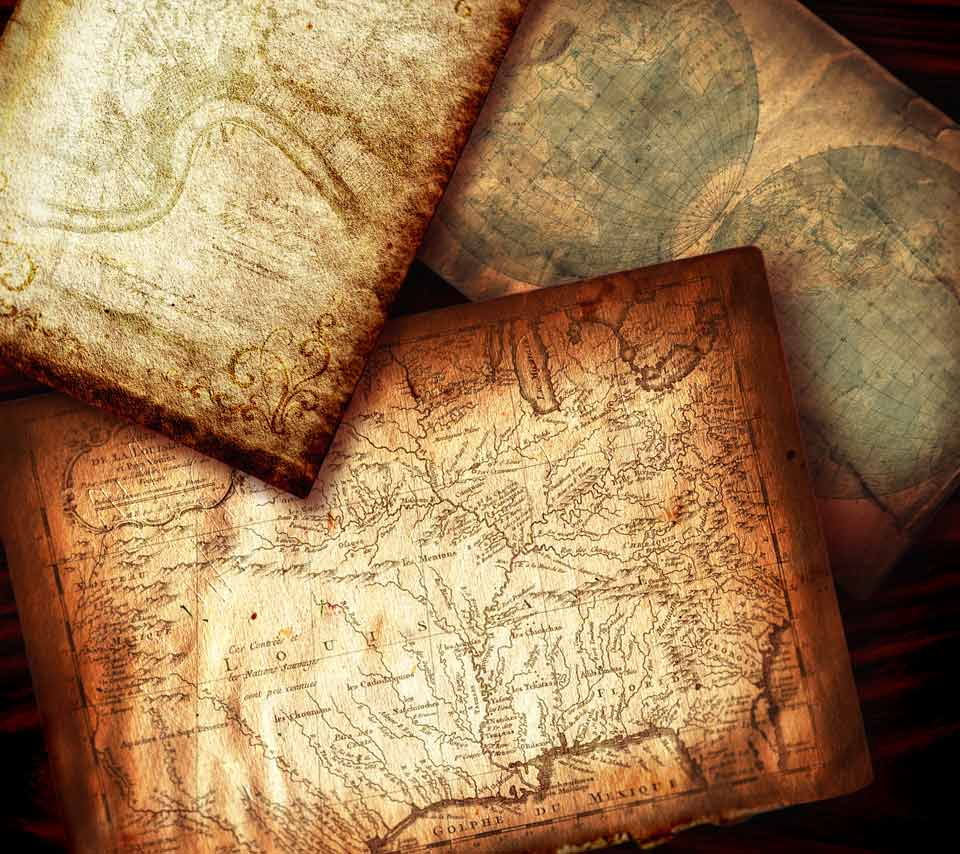 Increased industrialization and greater involvement challenged the political stability and social arrangements. 

 Most Western Hemisphere nations became dependent on exportation of minerals and crops.
[Speaker Notes: Add pictures]
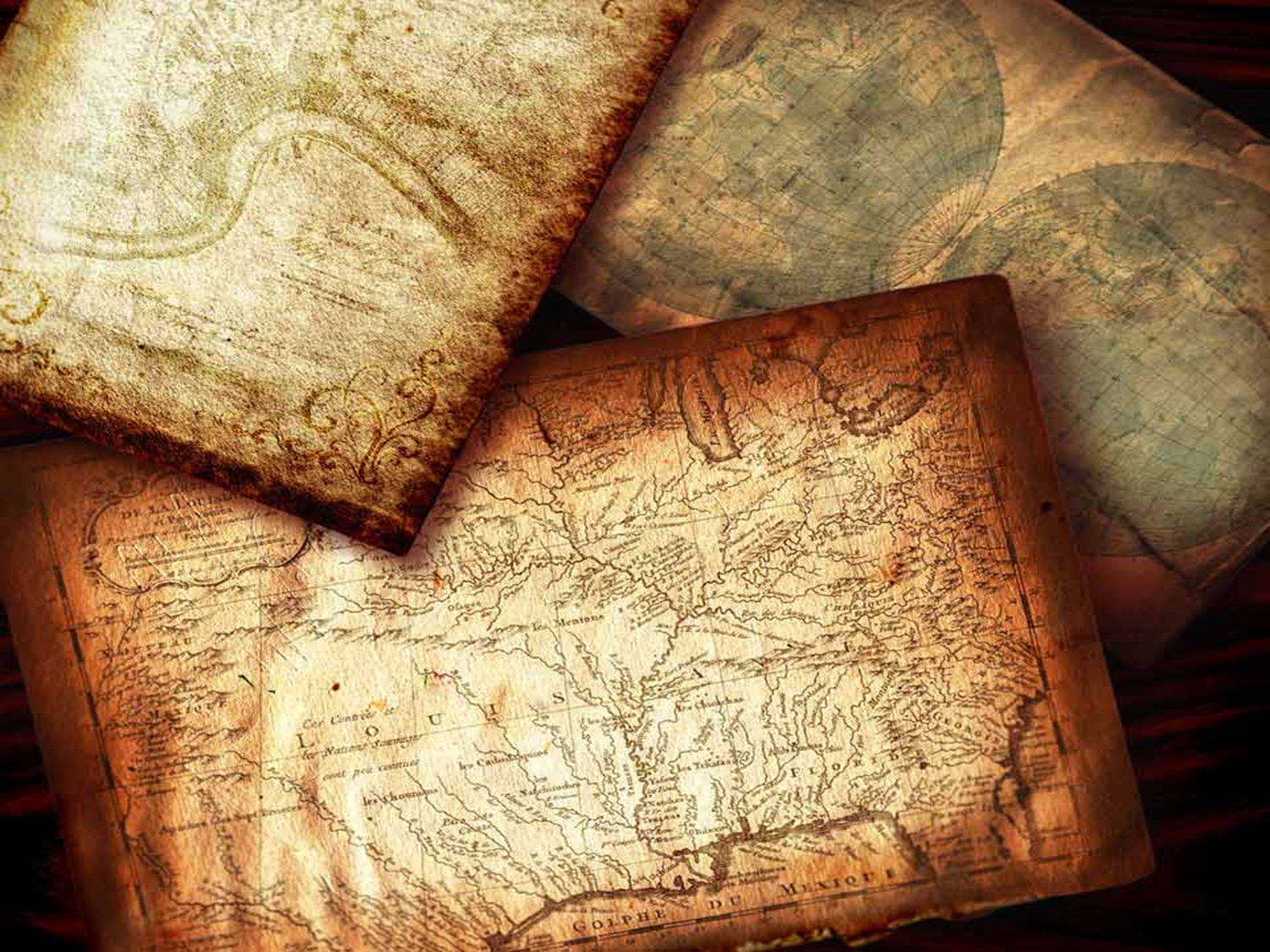 Abolition of Slavery
[Speaker Notes: Add picture]
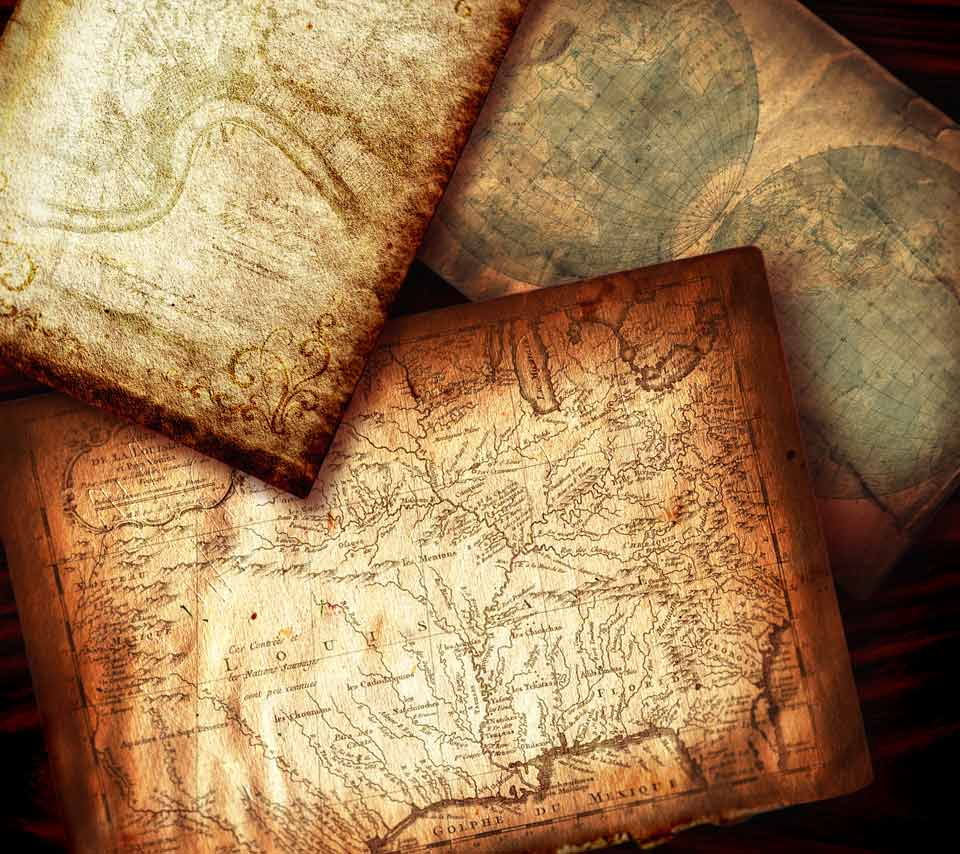 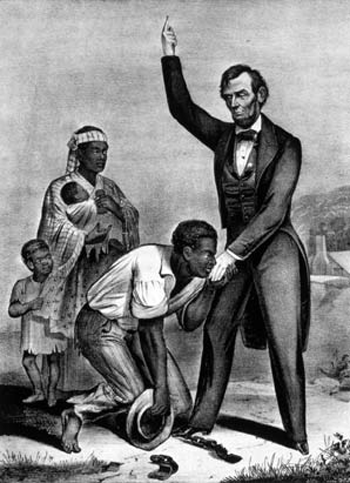 United States & Latin America
Strong, antislavery sentiments were expressed during the struggle for independence.
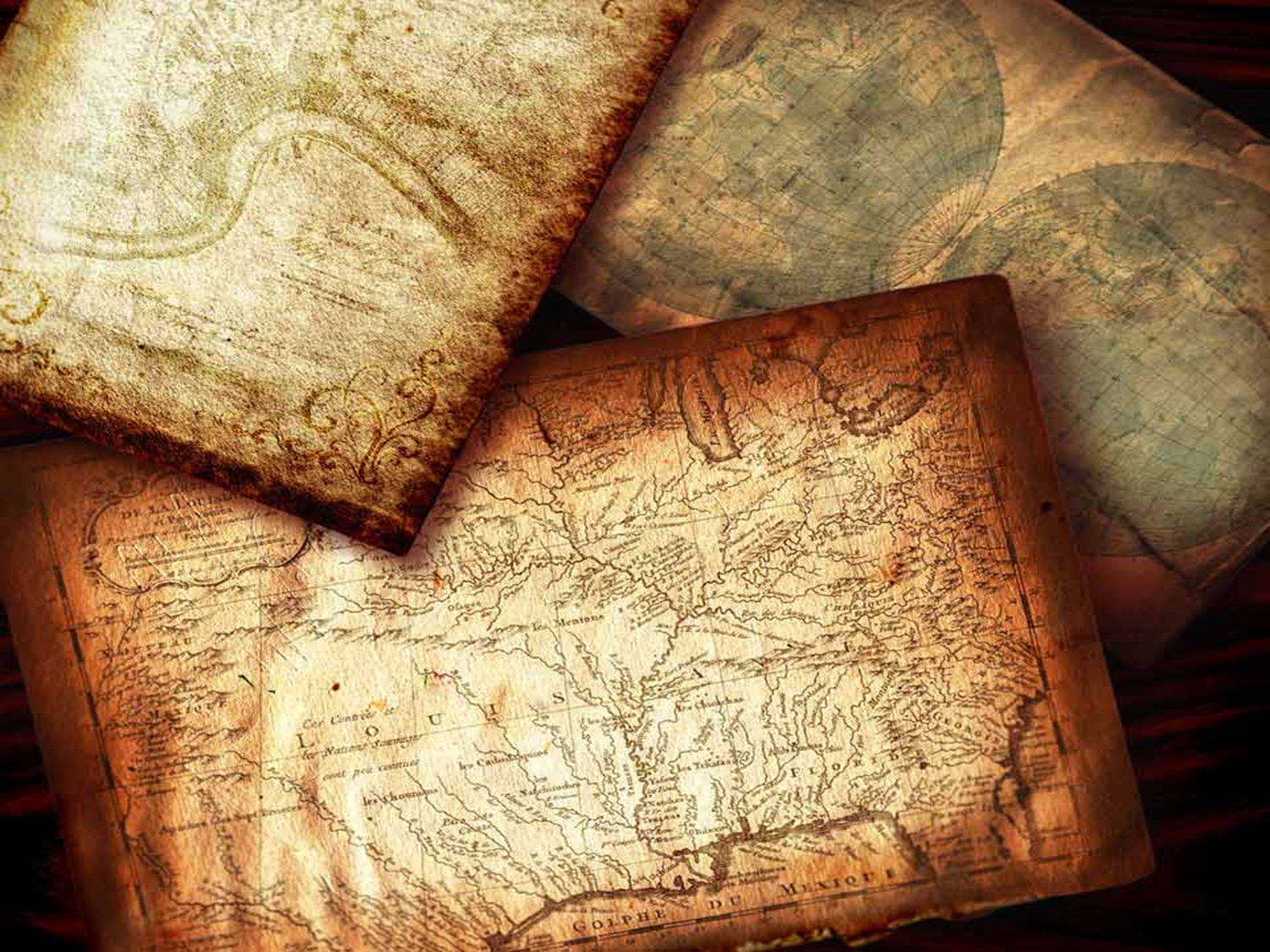 Abolitionists: men and women who wanted to outlaw slavery
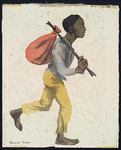 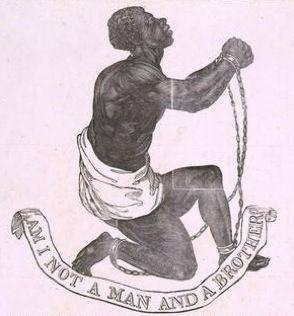 Locations where export plantations was important (United States, Brazil, & Cuba) made abolition of slavery difficult.
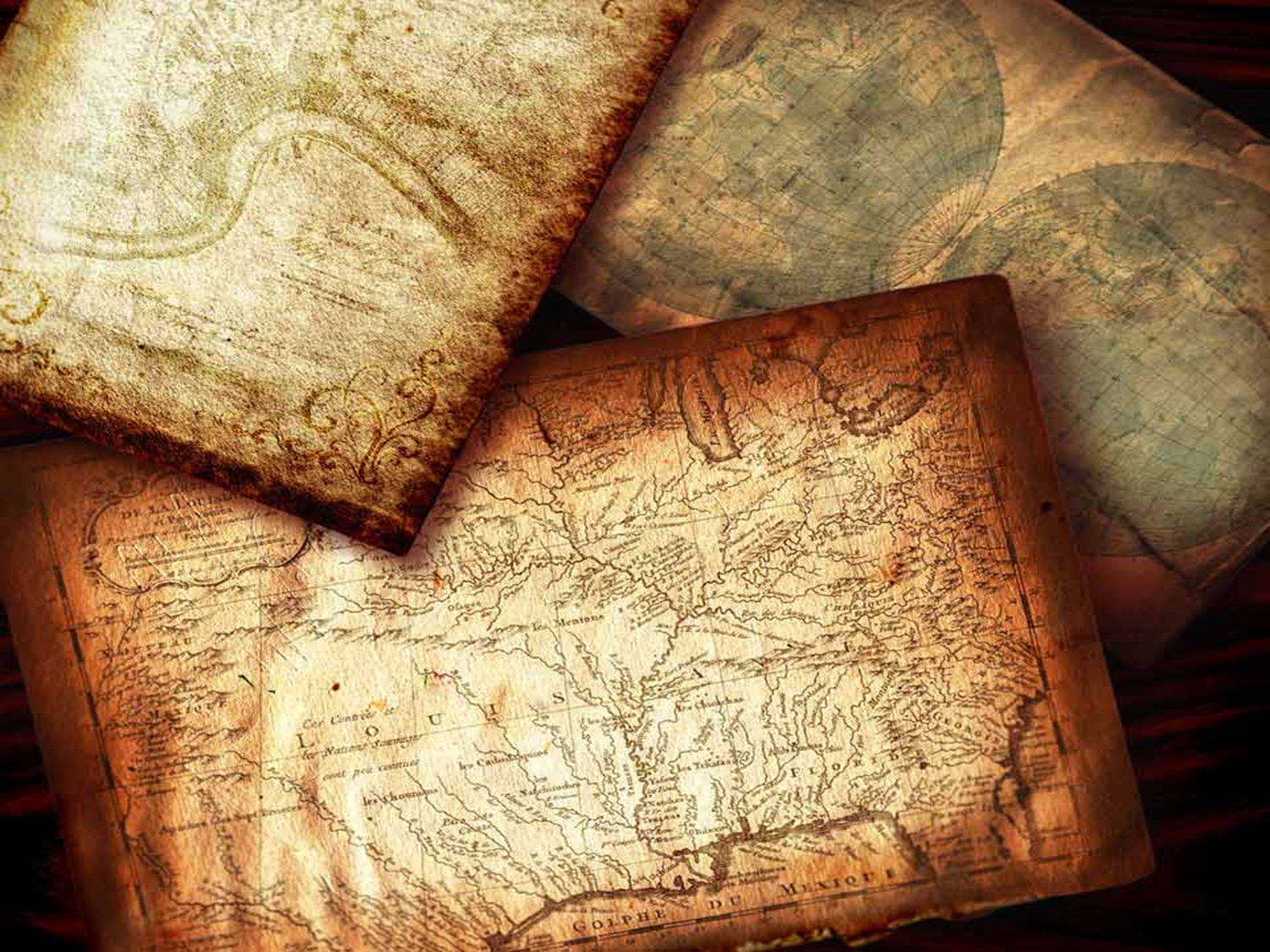 United
S
t
a
t
e
s
Slavery was weakened due to: 
 Some northern states prohibited slavery 
 Termination of Slave Trade in 1808


 After the War of 1812, expansion of cotton agriculture had stalled abolition of slavery
[Speaker Notes: It was argued that slavery offended both morality and the universal rights asserted in the Declaration of Independence…however, after the war]
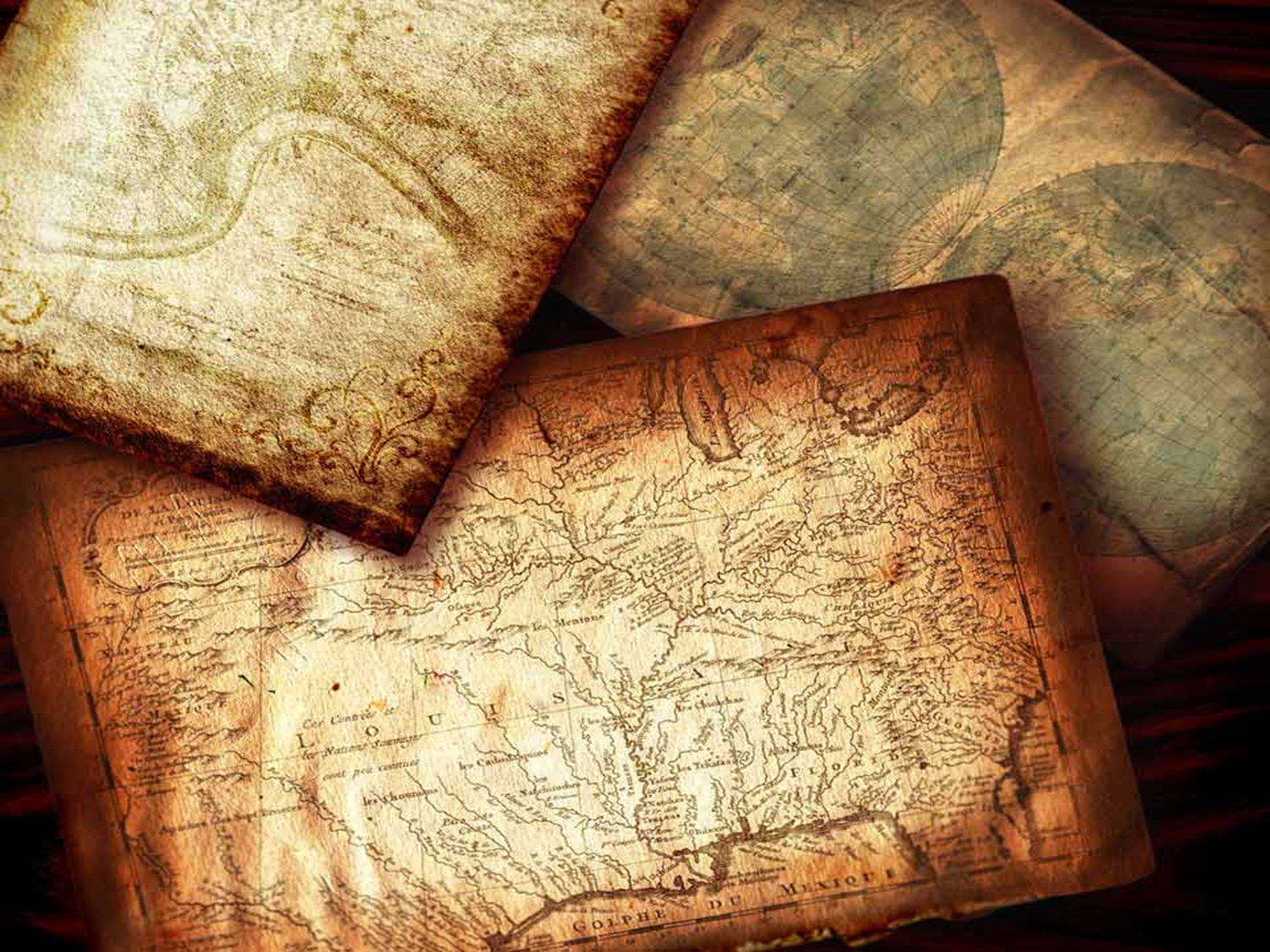 Spanish America
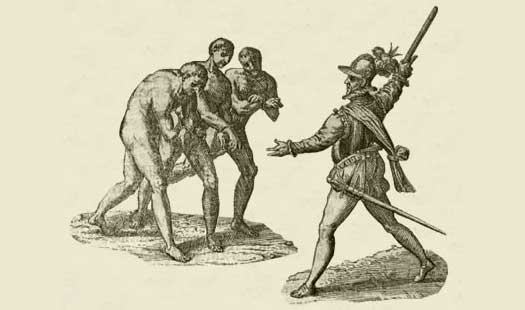 Slaves whom joined revolutionary armies were granted freedom
 Most Spanish American republics prohibited slave trade
 Demand for sugar and coffee had increased, which raised demands for slave trade
[Speaker Notes: Slaves whom joined revolutionary armies in the search for independence…]
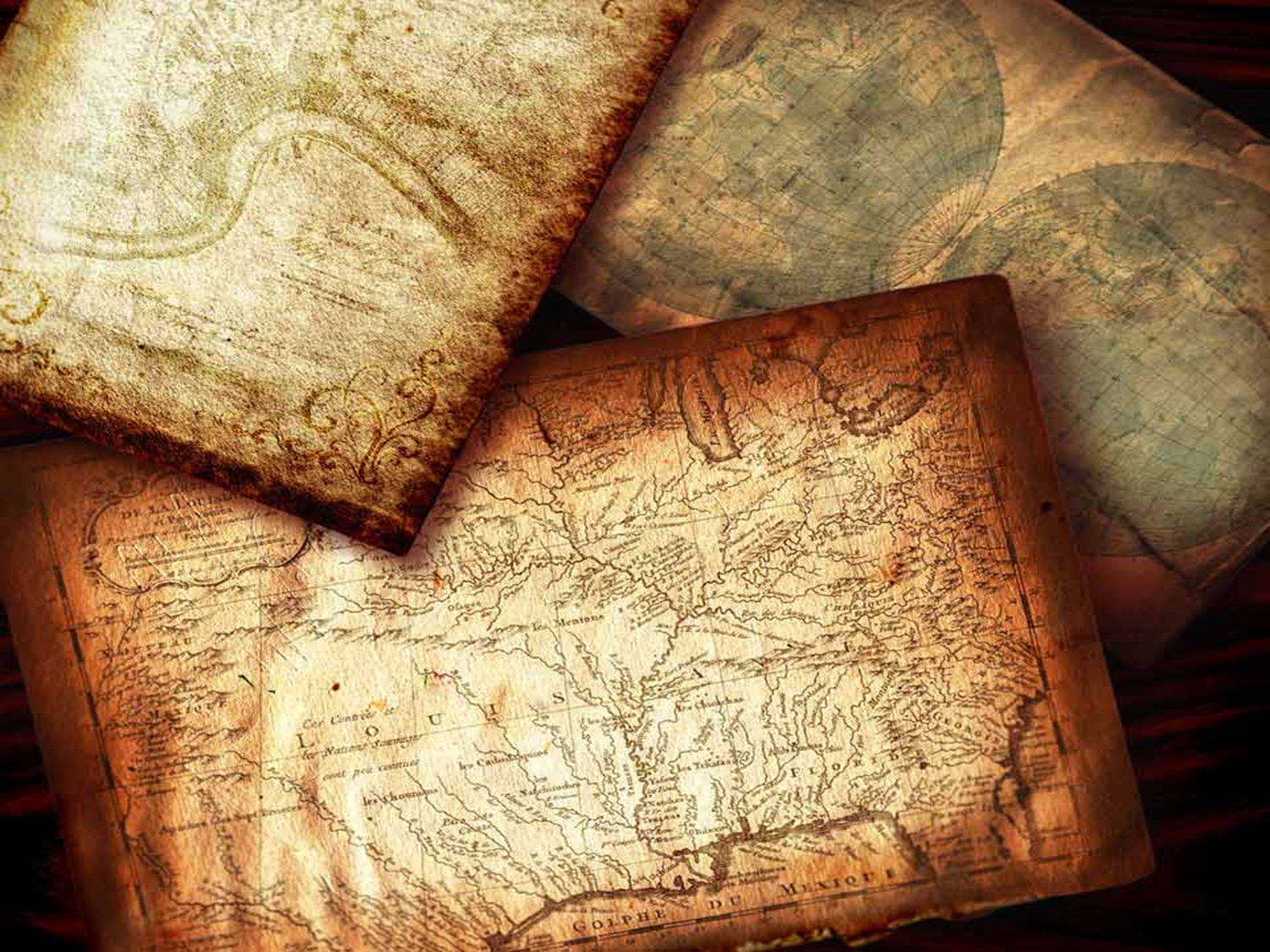 Role of Women in the Abolition of Slavery
Women served on the executive committee of the American Anti-Slavery Society
 Produced most effective propaganda against slavery
 Women were effective speakers and propagandists 
 Started becoming advocates of female suffrage (right to vote)
[Speaker Notes: Add picture]
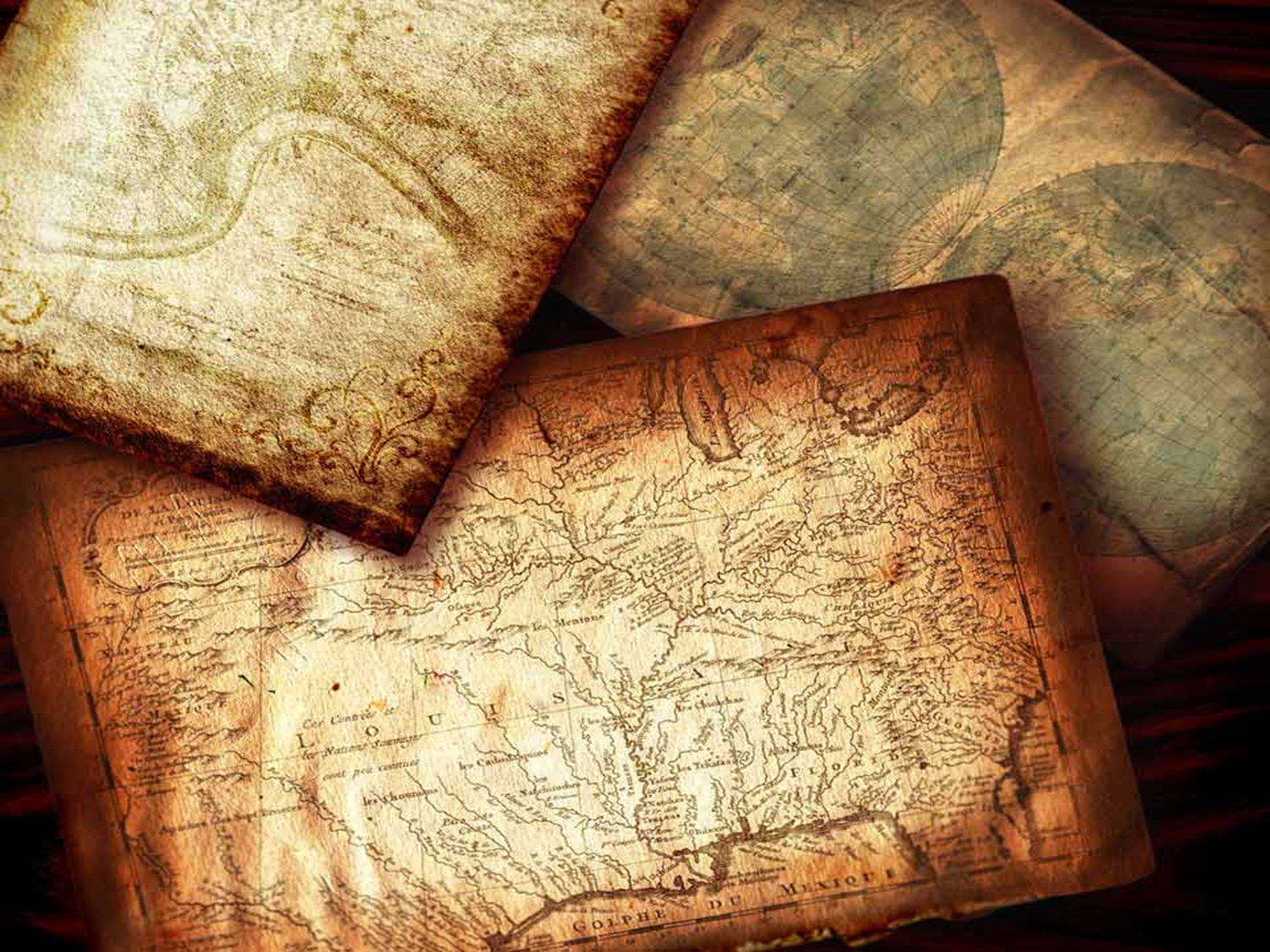 Emancipation Proclamation on January 1st, 1863
 proclaimed the freedom of slaves in the ten states that were still in rebellion (not in the Union Army)
 Thirteenth Amendment in 1865
 abolished slavery and involuntary servitude
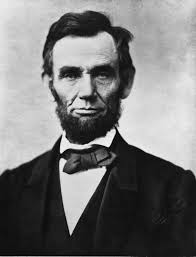 Abraham Lincoln
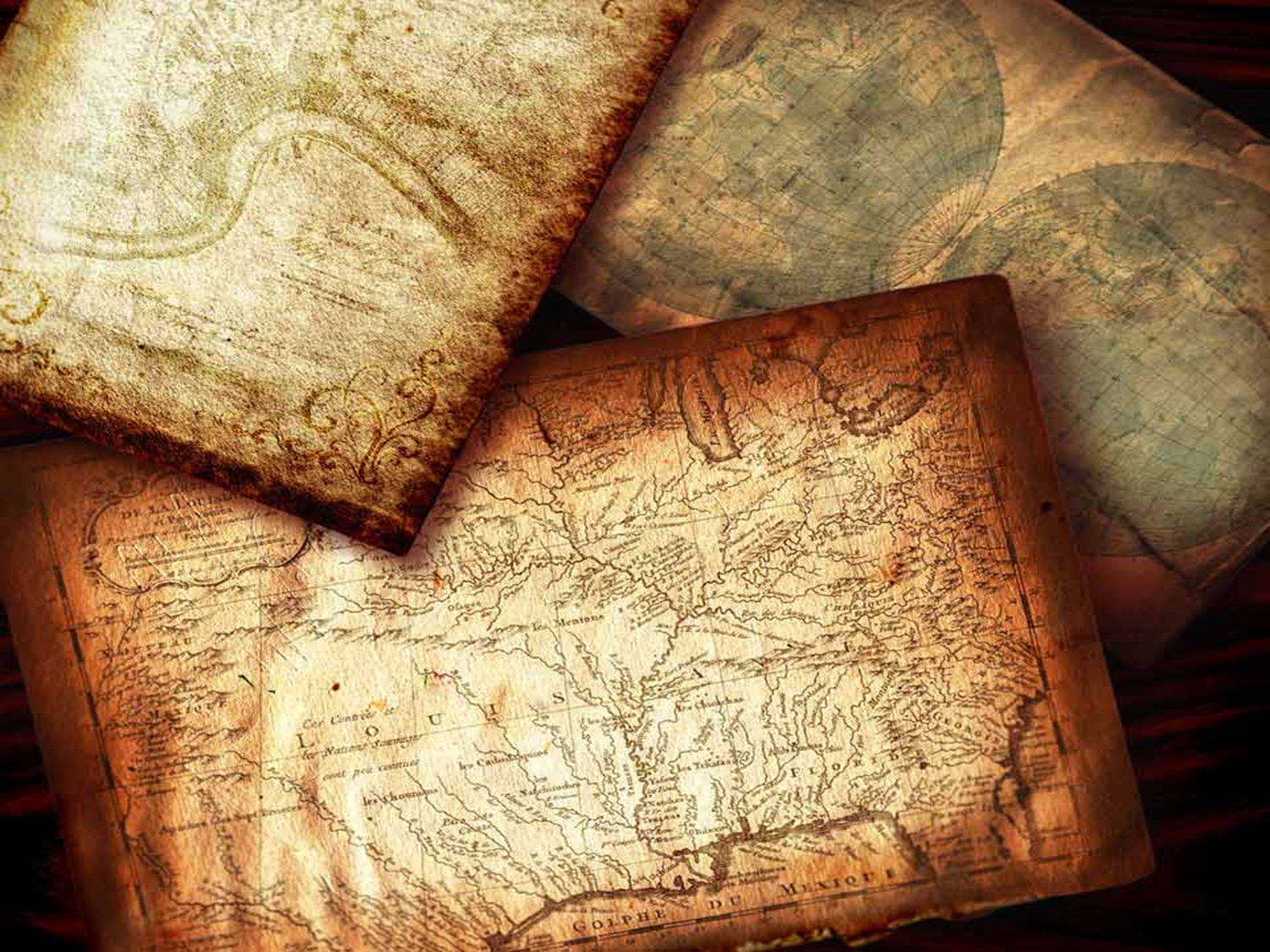 United States
Slaves worked in harsh conditions
 Sharecroppers: tenant farmer who uses land and in return, pays for it in forms of crops

 Jim Crow Laws: segregation of blacks in schools, jobs, and public transportation

 Lead to increased racial violence
 55 “Afro-Americans” lynched yearly
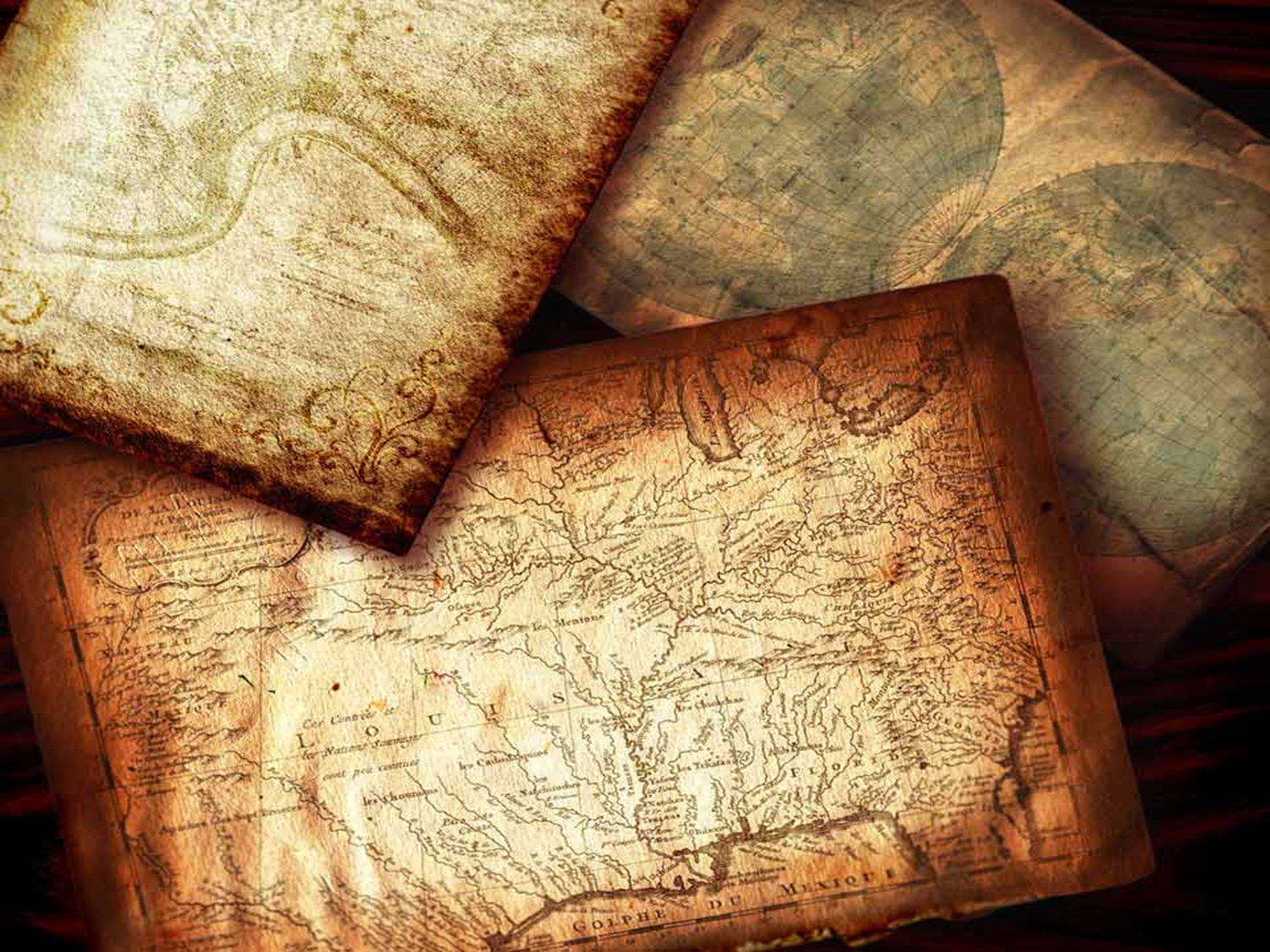 Slavery lasted two decades after it was abolished in the U.S. 
During war with Paraguay (1865-1870), slaves joined war in exchange for their freedom
 Legislation abolishing slavery finally was passed by the Brazilian parliament and accepted by the emperor in 1888
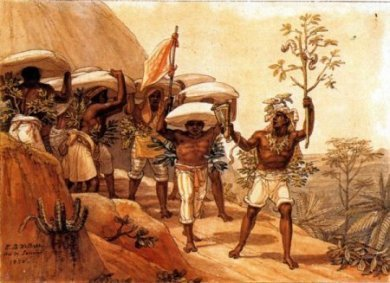 Brazil
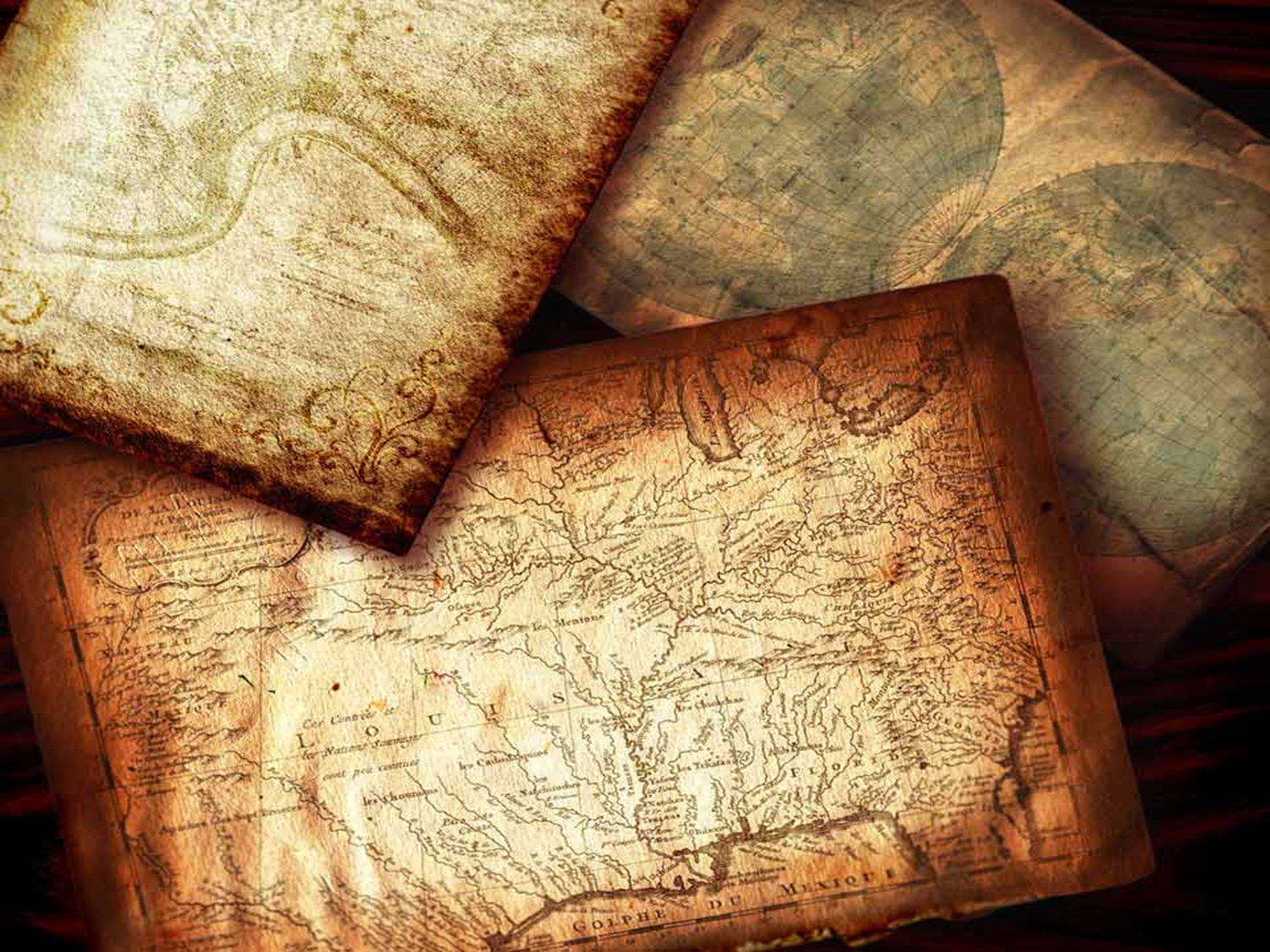 Slave Trade
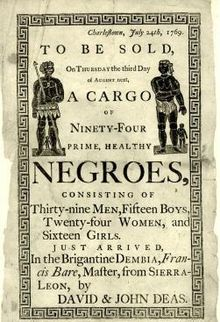 Britain was pushed into the abolition of slavery due to:
 profitability of sugar plantations declined
 coalition of labor groups, protestant dissenters & free traders
 Britain, once the major participant in the expansion of slavery, ended its contribution in the slave trade in 1807
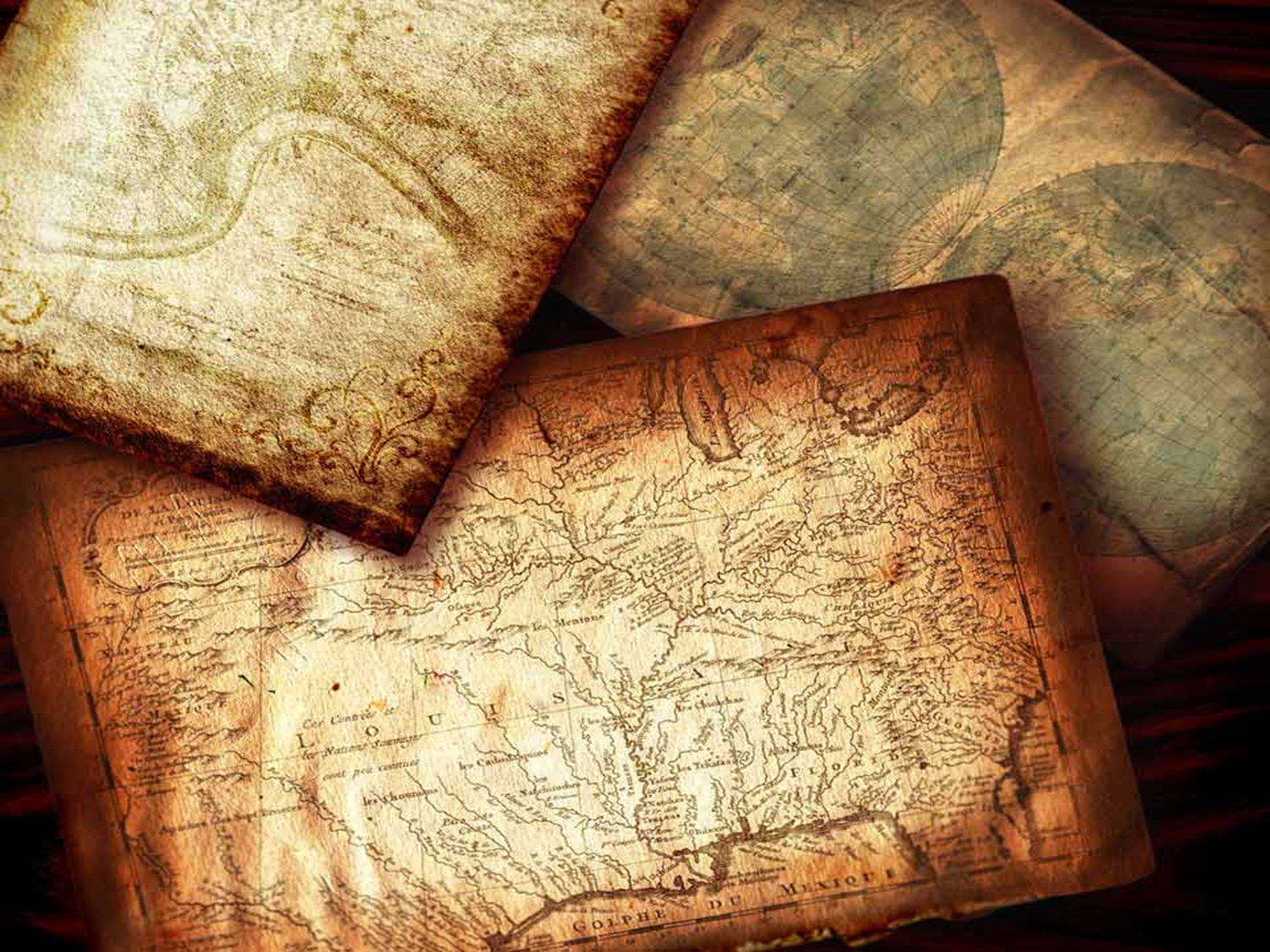 Caribbean Slavery
Spain’s remaining colonies lasted with slavery the longest:
 Cuba
 Puerto Rico
 Large number of whites and free colored demographics
 less fear of political ascendancy of former slaves
 End of Slavery: 1886 (Cuba); 1873 (Puerto Rico)
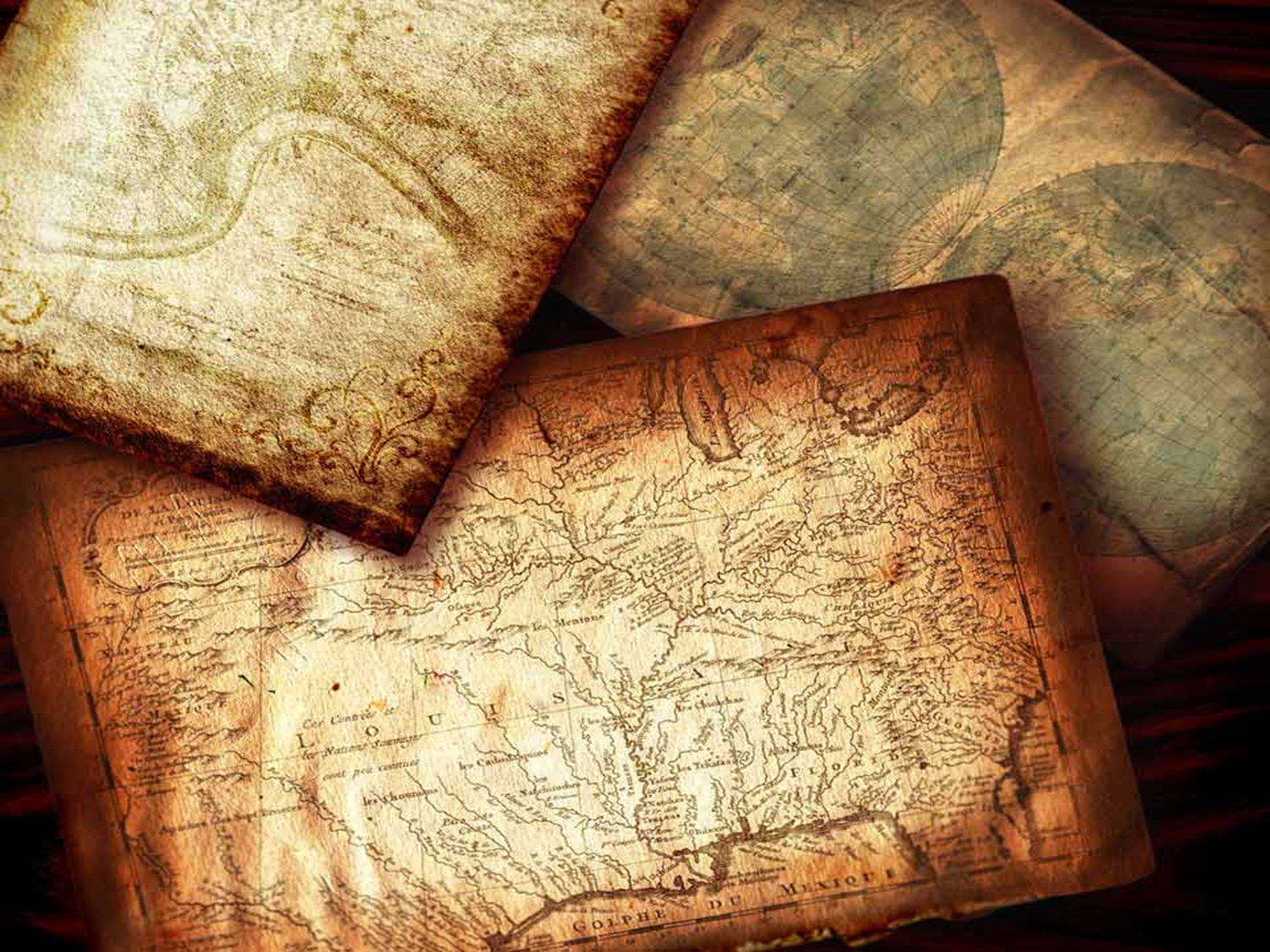 Immigration
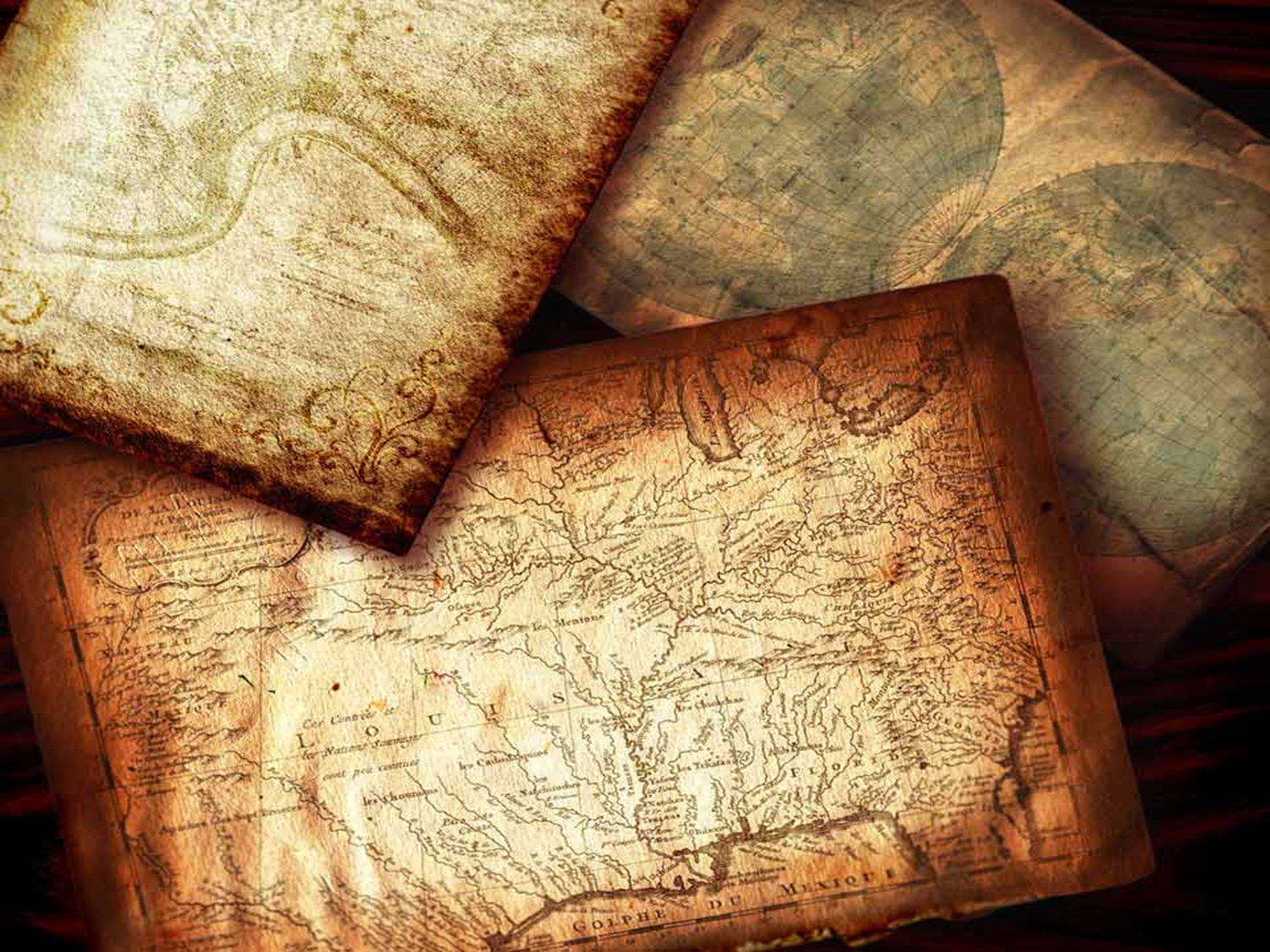 As African slave trade was ending, the arrival of immigrants from Europe and Asia contributed to a transformation within the Western Hemisphere

 Fostered Economic growth  and occupation of regions in the U.S, Canada, Argentina, Chile, and Brazil

 Promoted Urbanization
 creation of larger cities
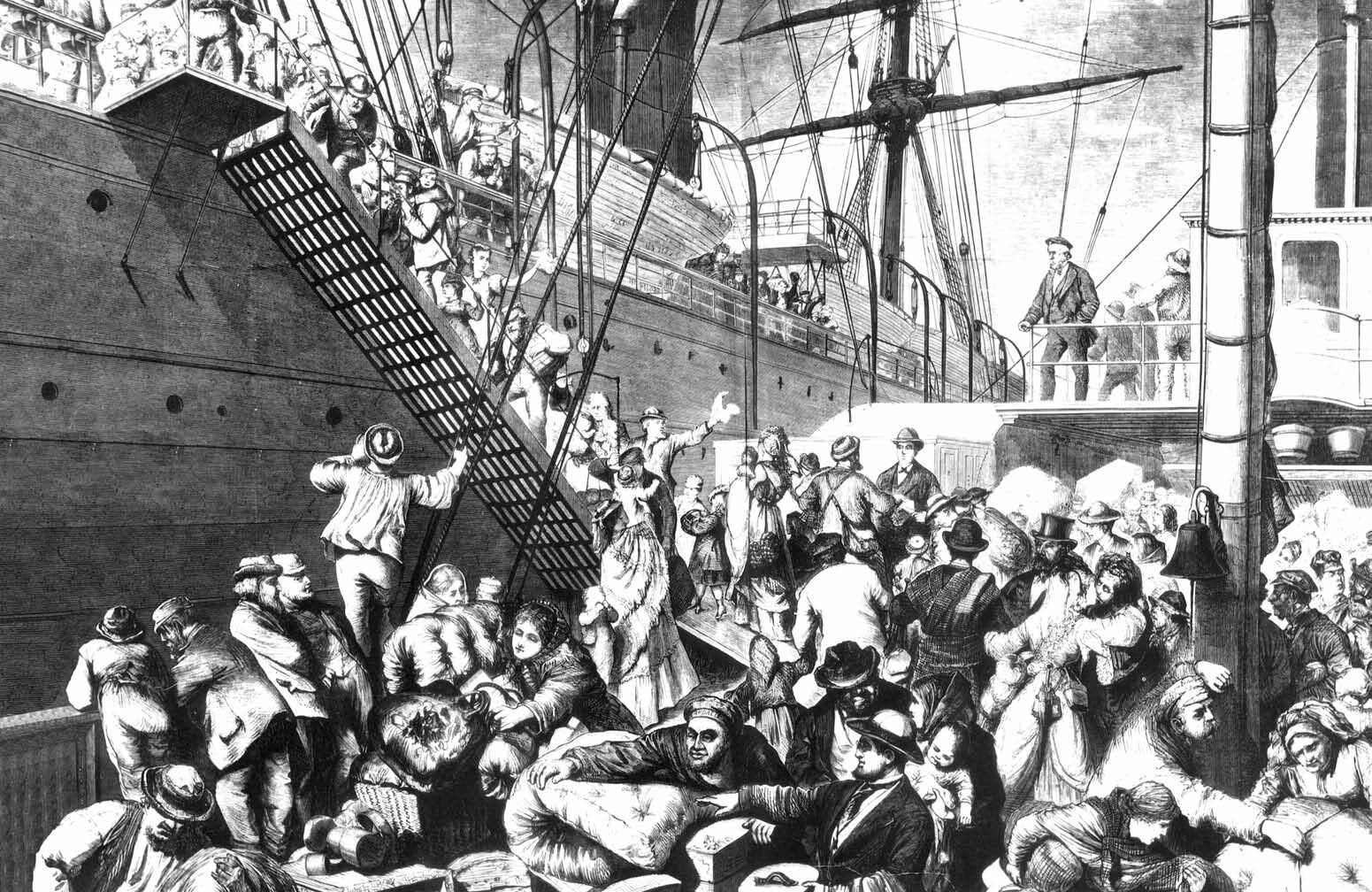 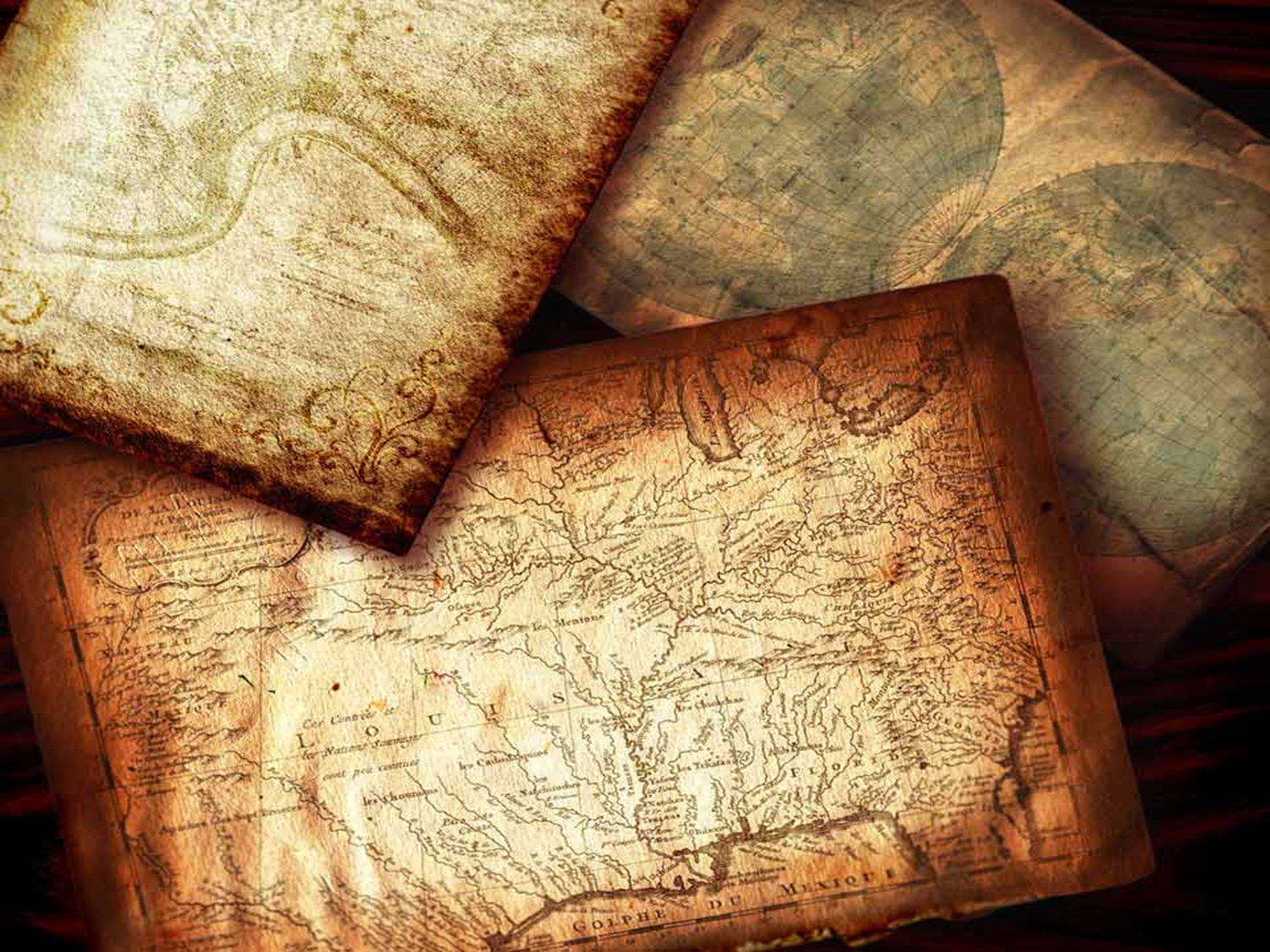 Europe provided the majority of immigrants to the Western Hemisphere
Scale of immigration increased dramatically in the second half of the century  
Latina America increased dramatically from European Immigration after 1880
Europe
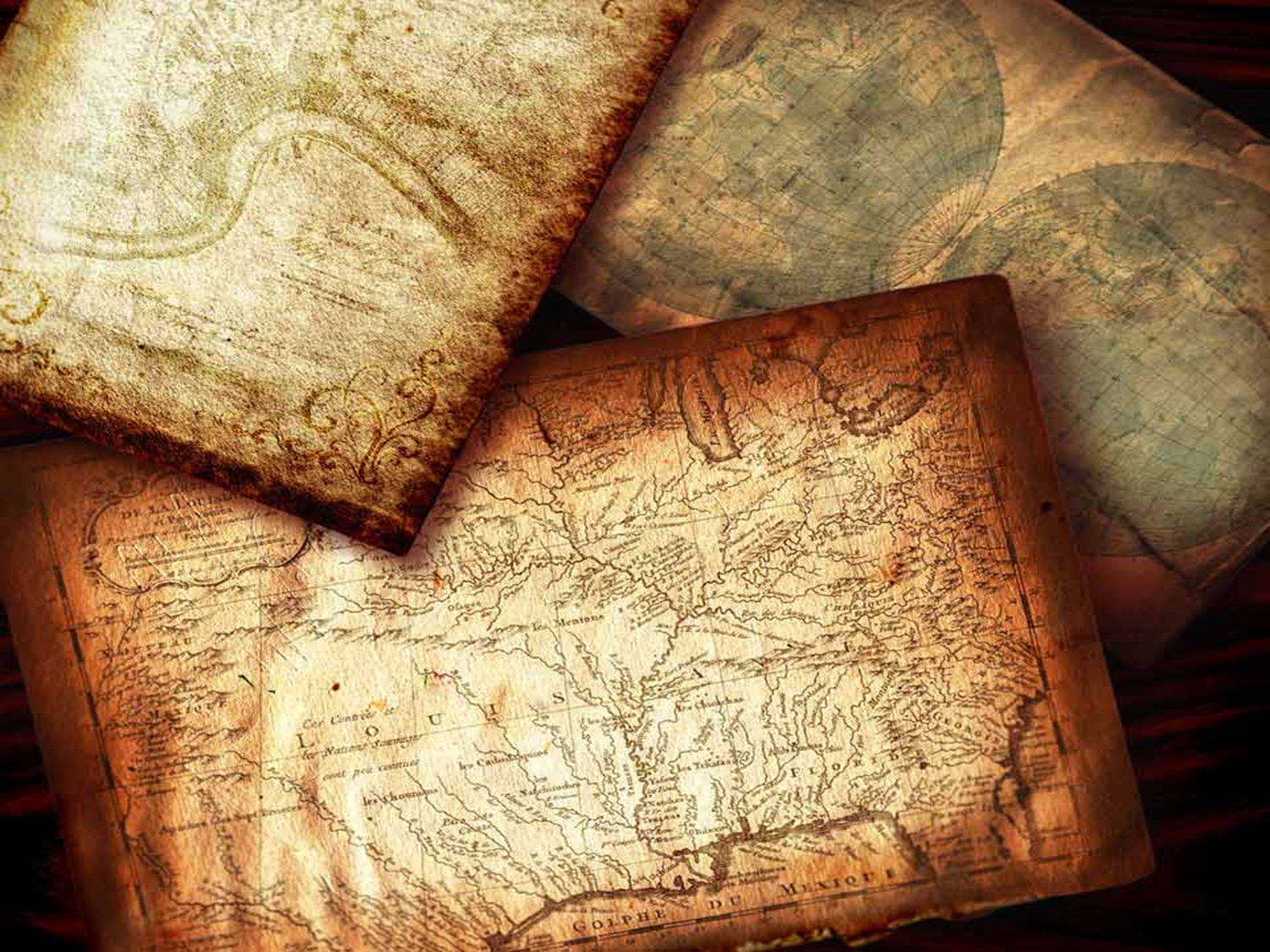 Benefits
Inflow of people increased economic benefits
Promoted growth of cities
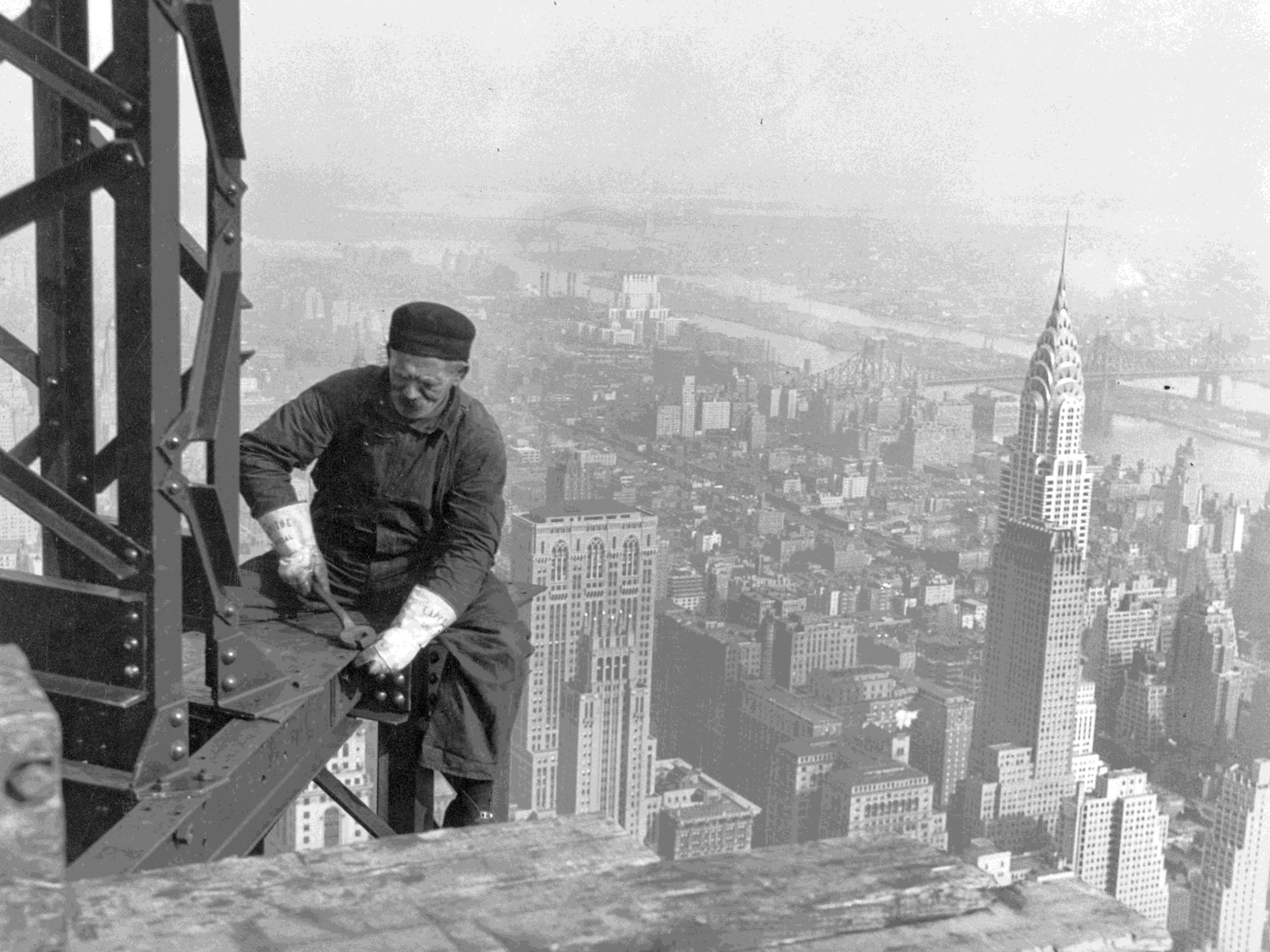 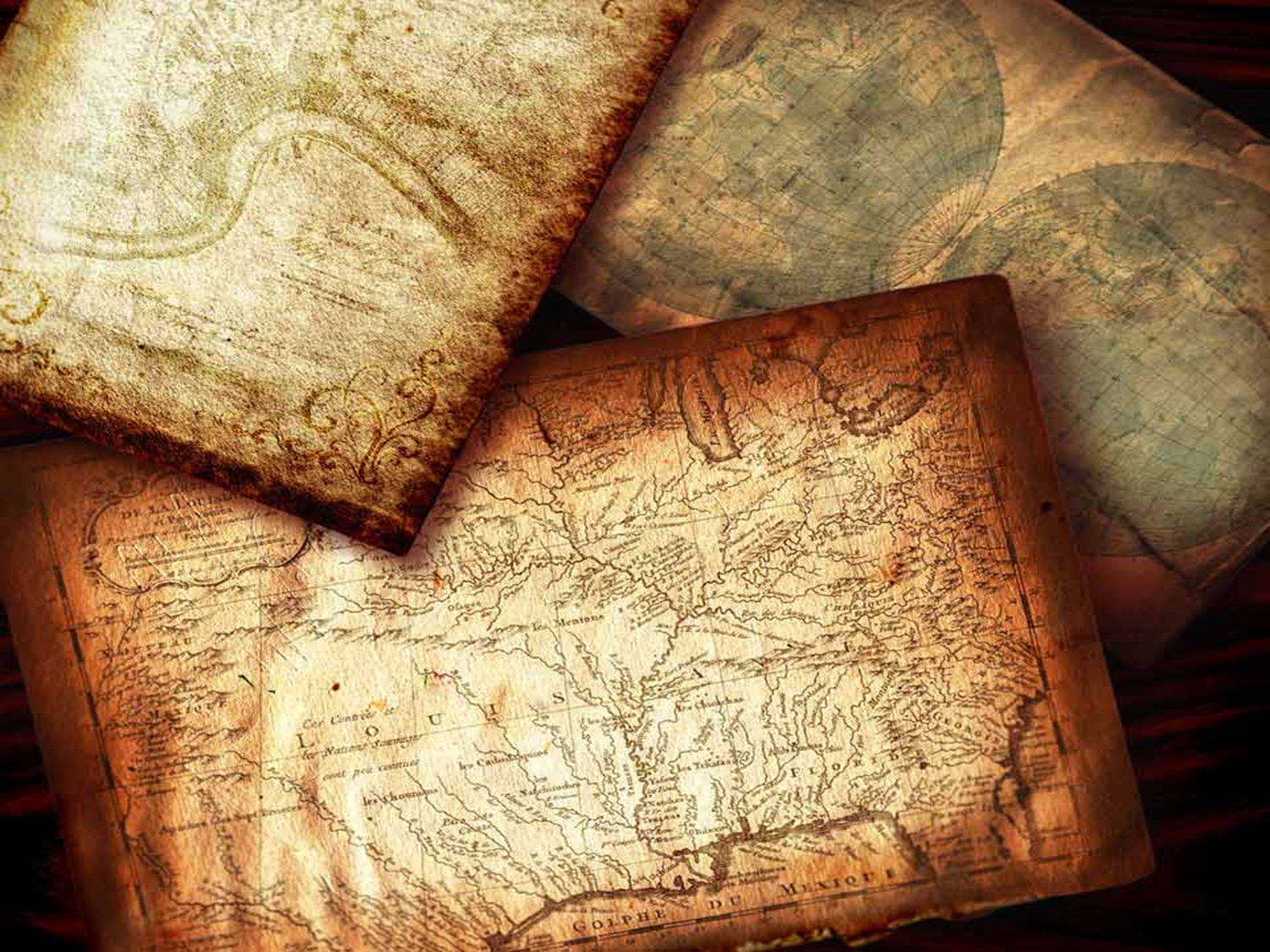 Nativist Political Movements claimed: 
 foreigners would not be successfully integrated into national political cultures
Fear & prejudice led many gov’ts in Western Hemisphere to limit immigration
 led to subjective views of “desirable” & “undesirable” immigrants 
 Europeans over Asians
Negative Elements
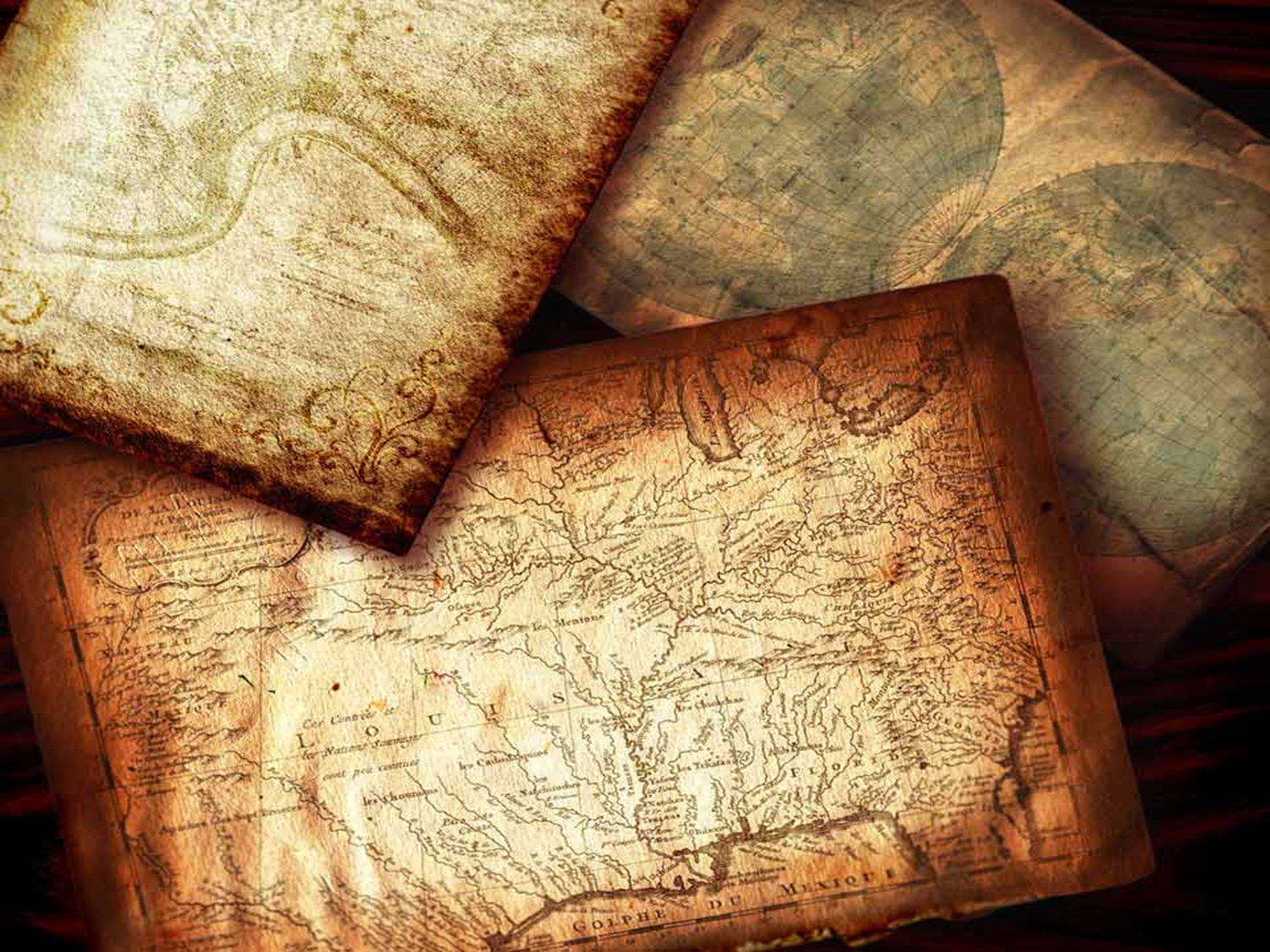 Chinese
Asians faced more obstacles to immigration than did Europeans
 In 1870s & 1880s, Anti-Chinese riots erupted in many western cities in the United States
Chinese Exclusion Act in 1882 
 Congress responded to riots by passing a law to limit Chinese Immigration
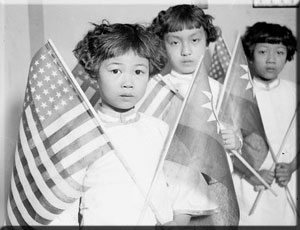 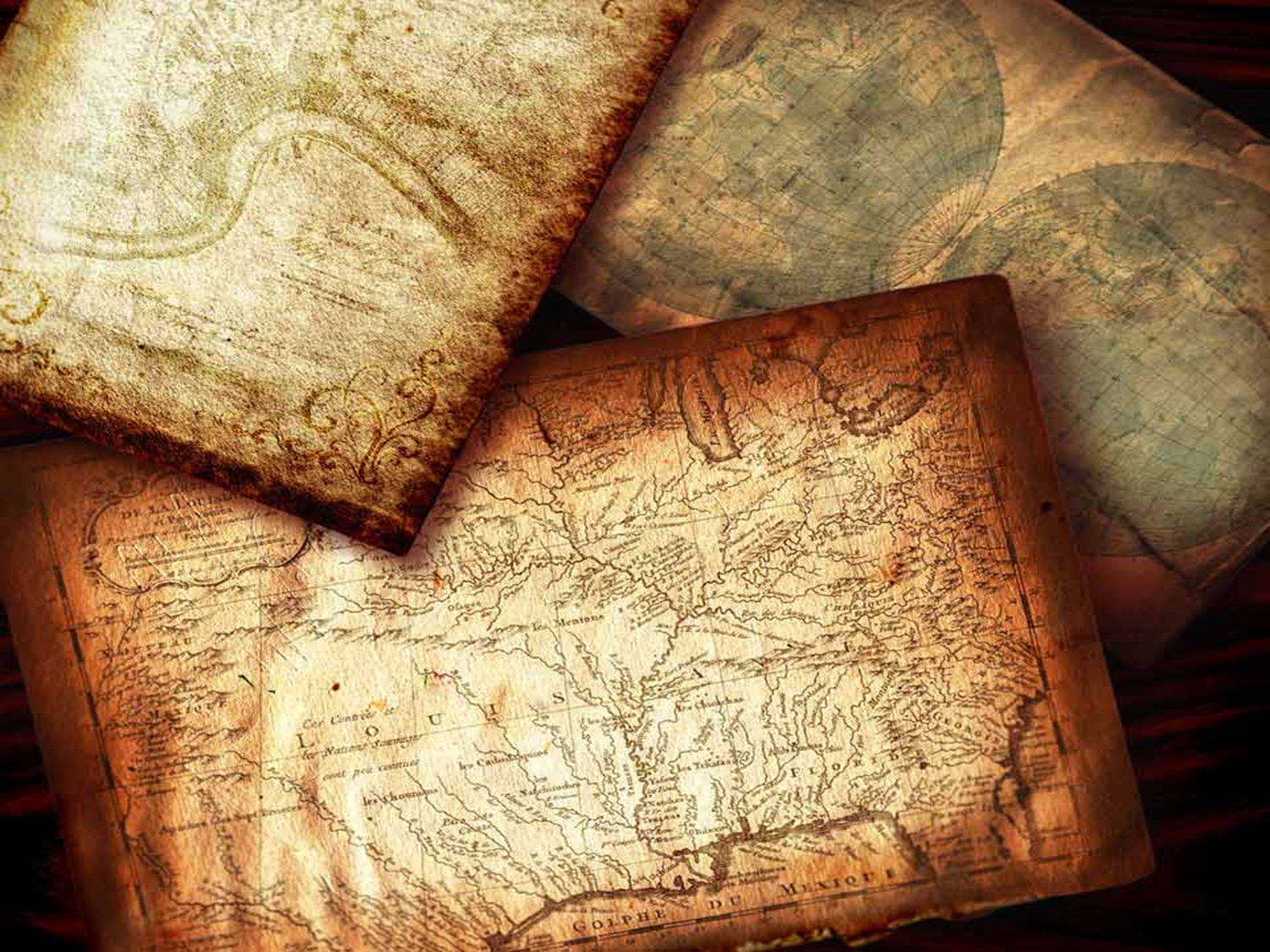 European
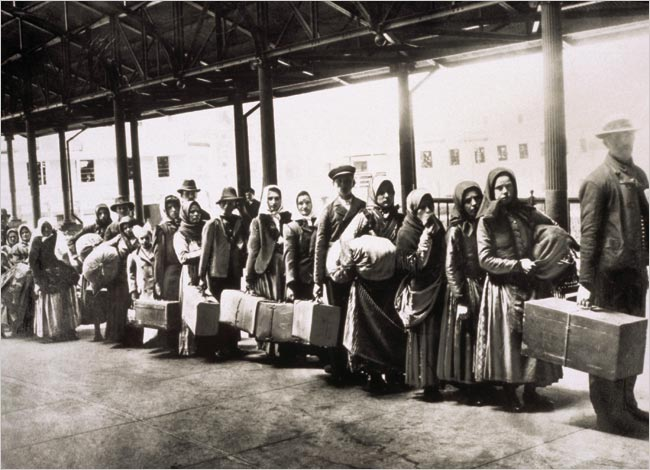 In the United States, Italians were portrayed as criminals and anarchists. 
 In Argentina, Social Scientists attempted to proved Italians were more violent
 Spaniards were seen as dishonest
 Negative stereotypes had affected the well being of native-born workers, and threatened culture by resisting assimilation
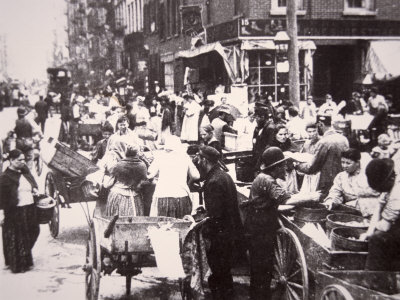 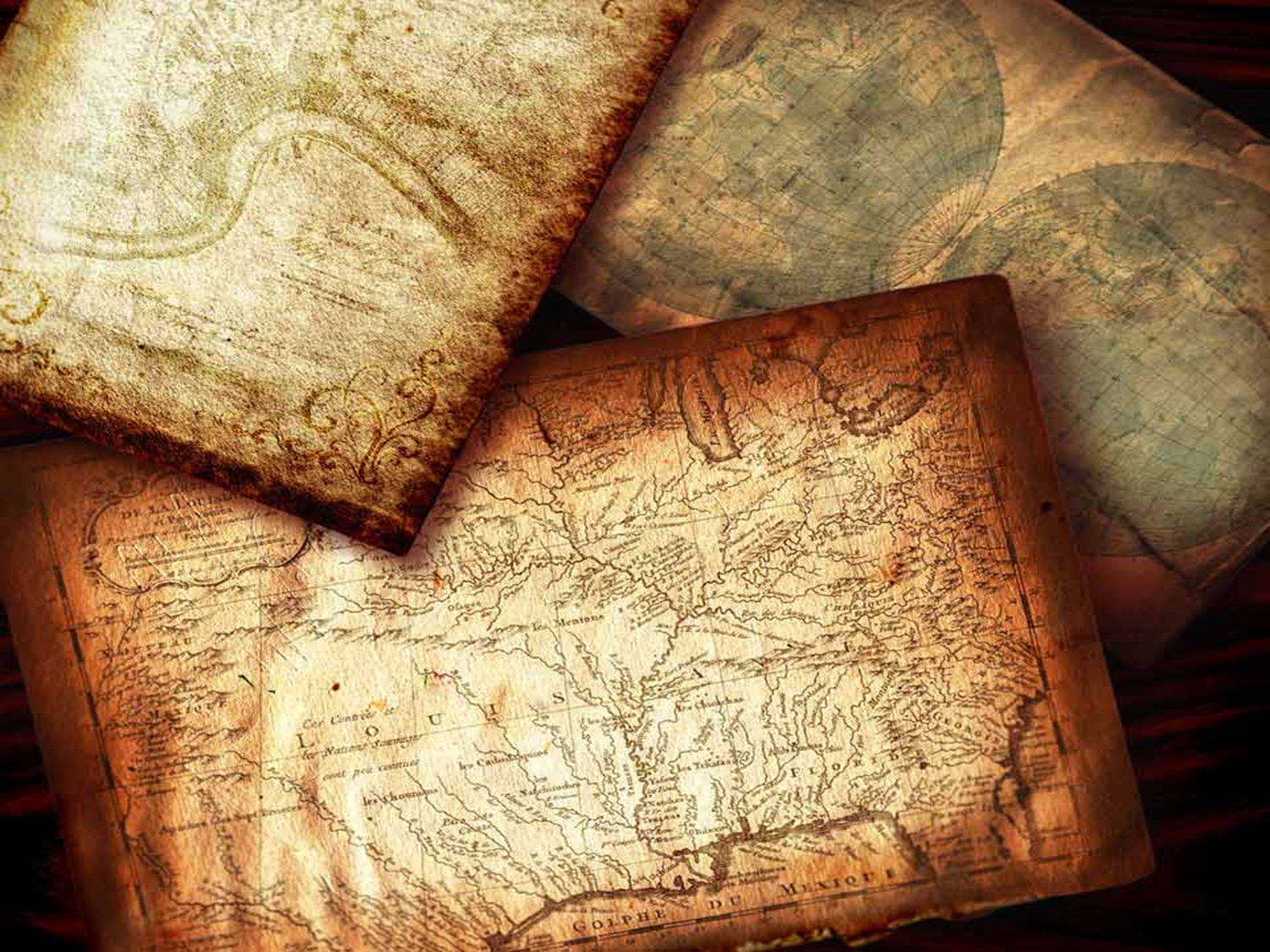 American Cultures
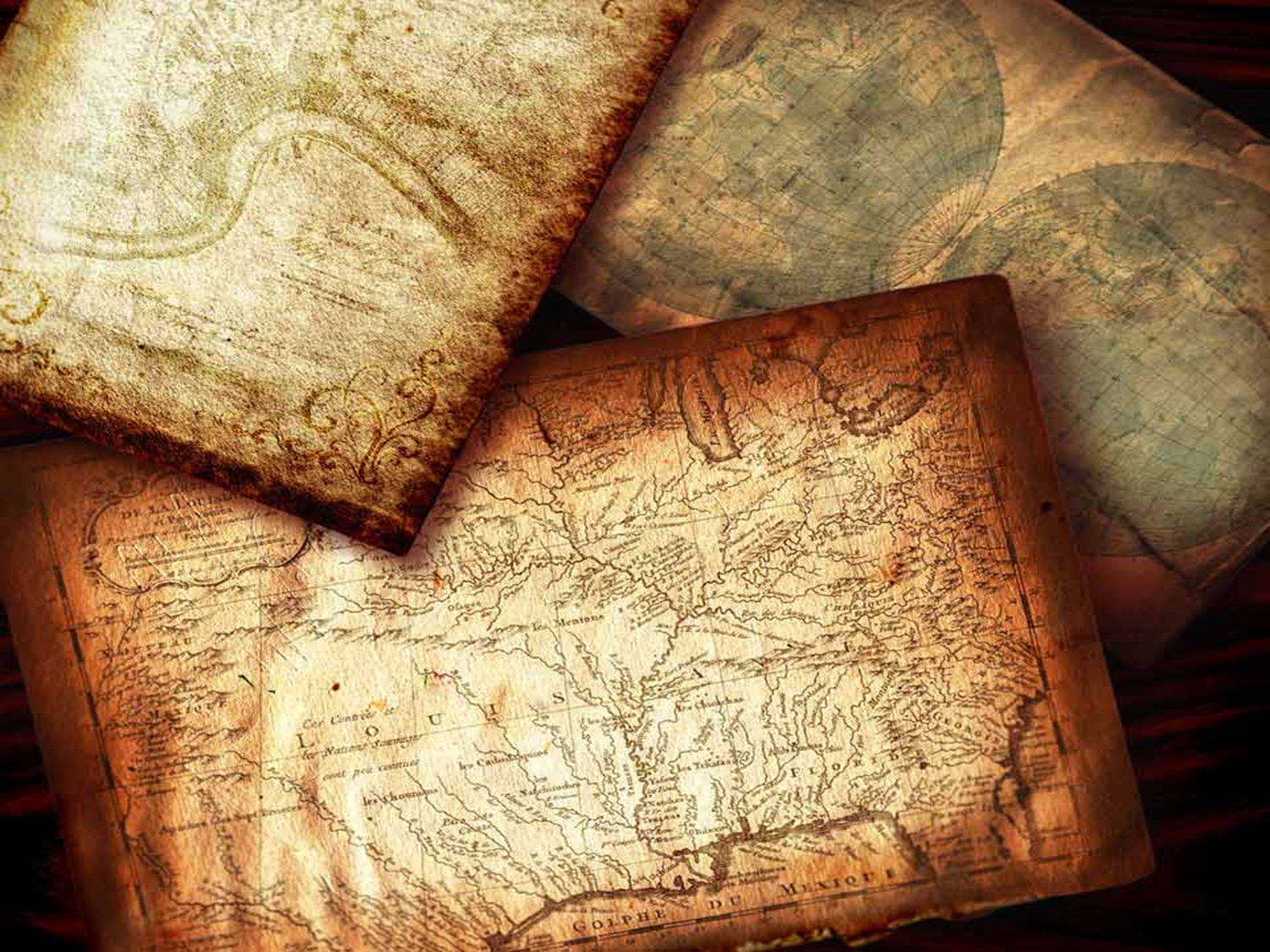 Immigration led to the introduction of:
 New languages
 Customs
 Living arrangements

 Immigration sought to influence gov’t policies
 As compensation for isolation, they created ethnically based societies
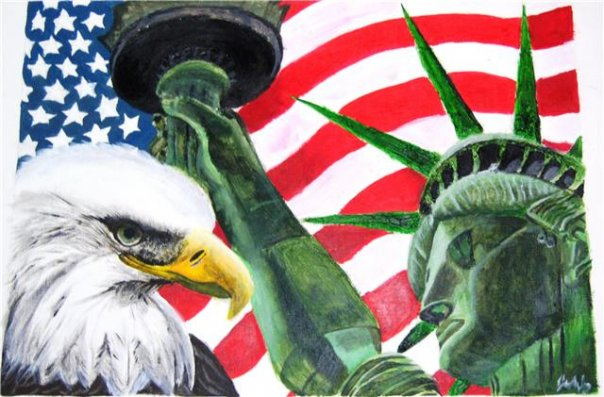 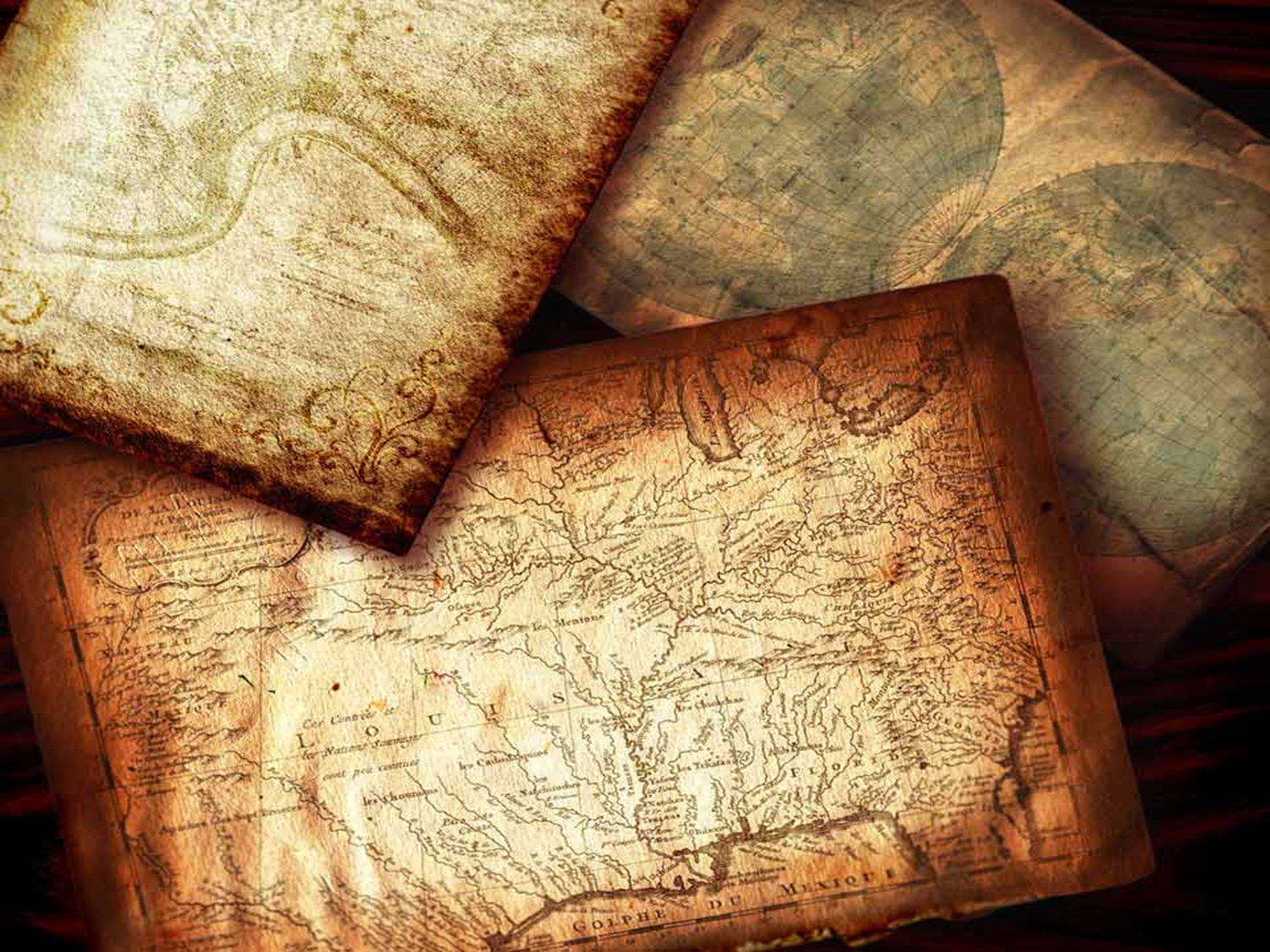 Immigrants experienced acculturation
 Modification of: 
 Language
 Custom
 Values 
 Behavior

 Was a result of direct contact with another culture
Acculturation
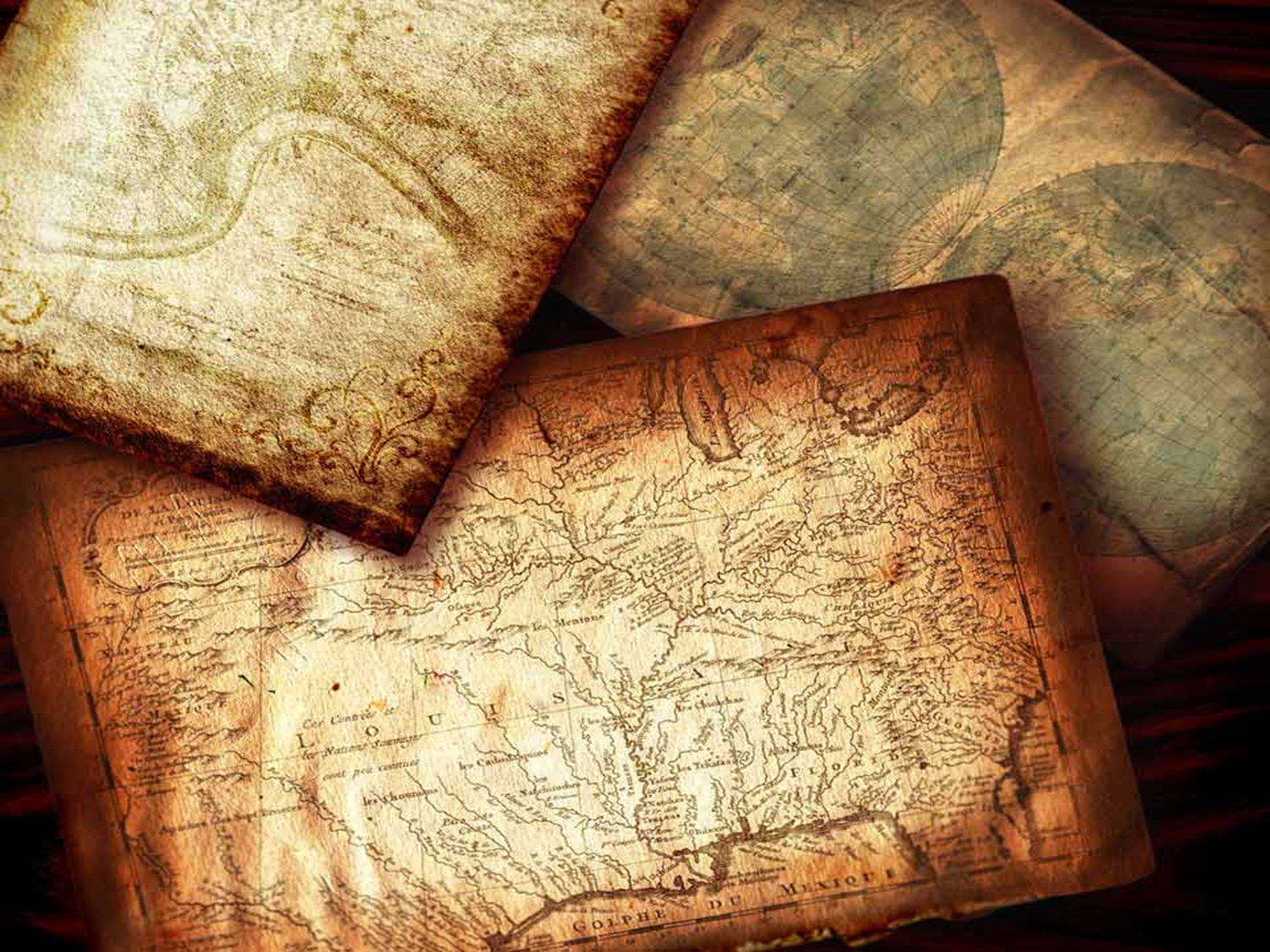 Women’s Rights and the Struggle for Social Justice
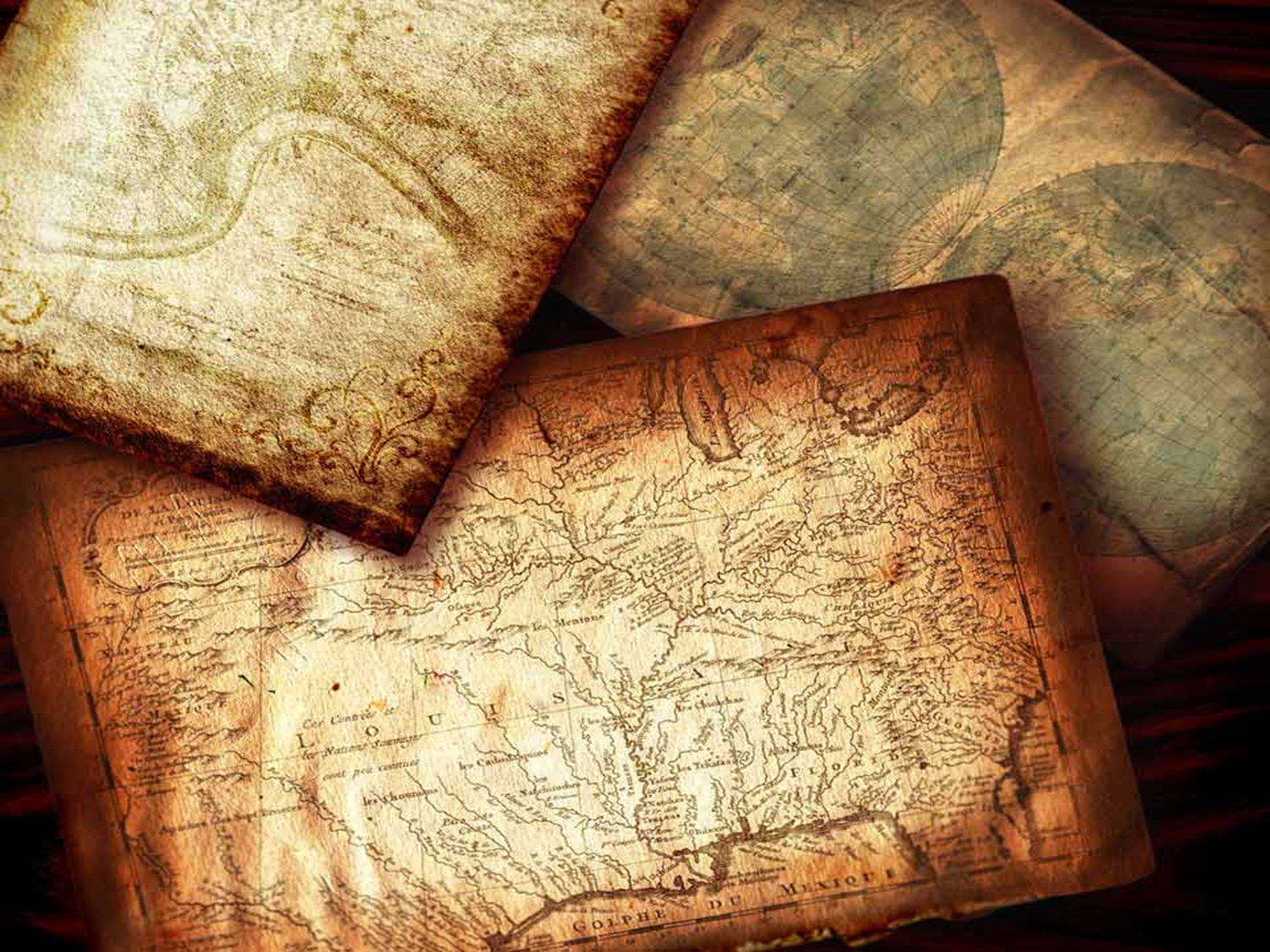 Blacks, women, new immigrants, and native peoples in nearly every Western Hemisphere suffered political and economic discrimination
 Struggle among reformers to remove limitations while simultaneously addressing welfare to the poor and needs of workers
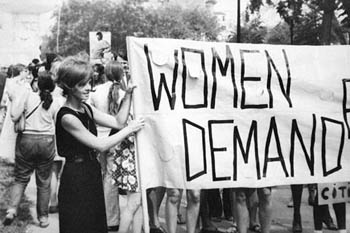 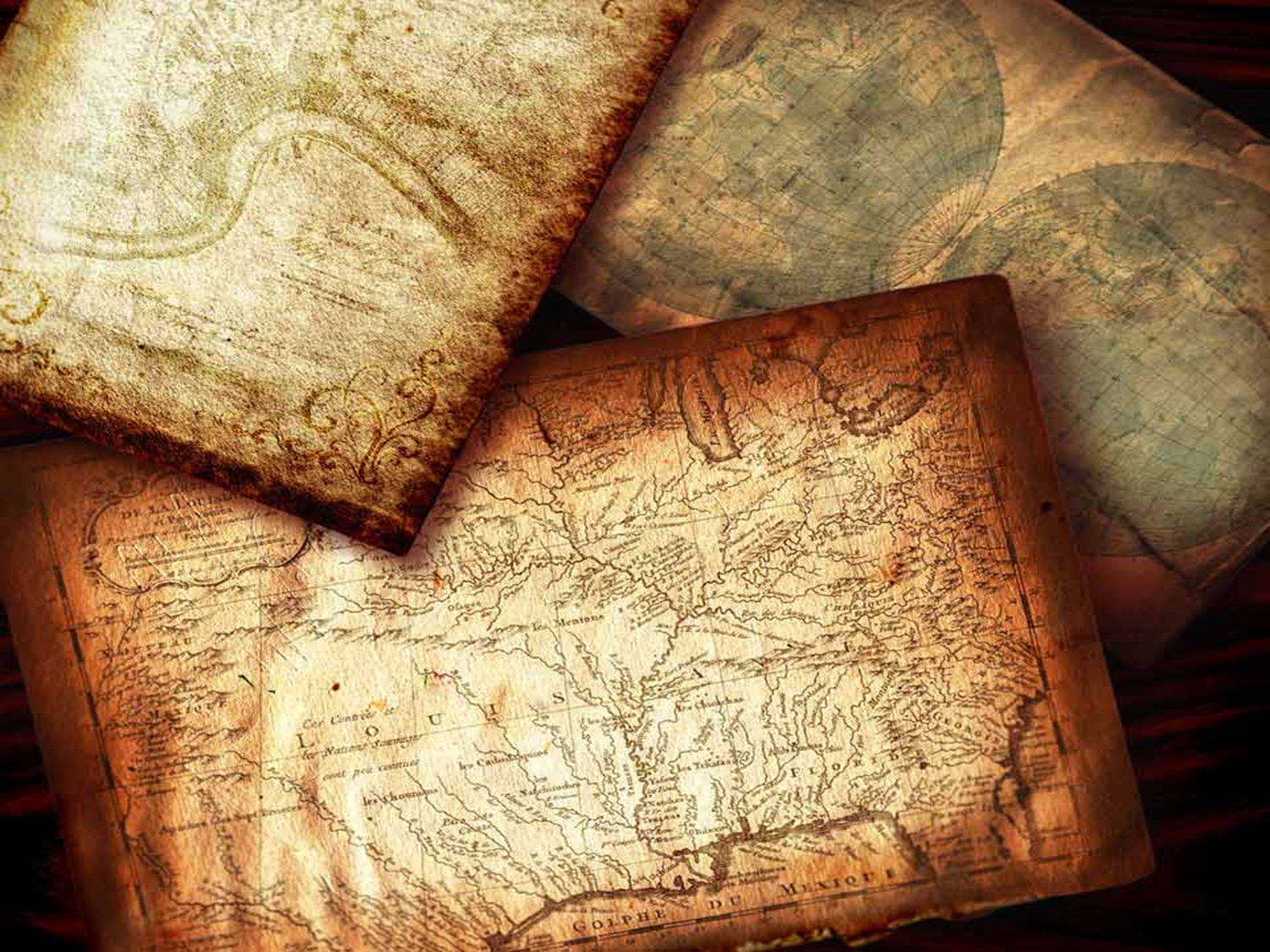 Women’s Rights Convention
Exclusion of anti-slavery convention sparked the Women’s Rights Convention in July of 1848
 It was to be discussed the role of women in society
Progress
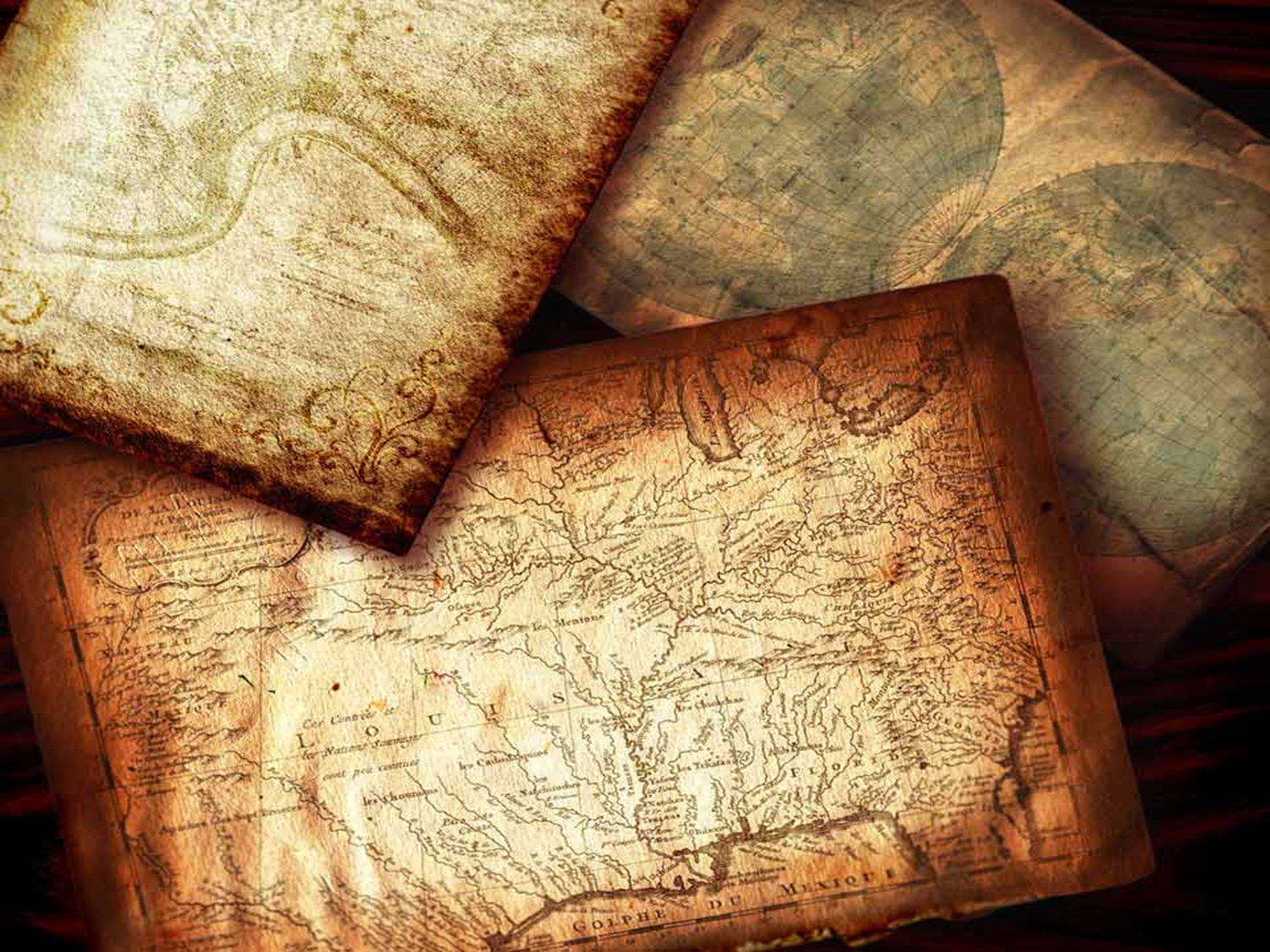 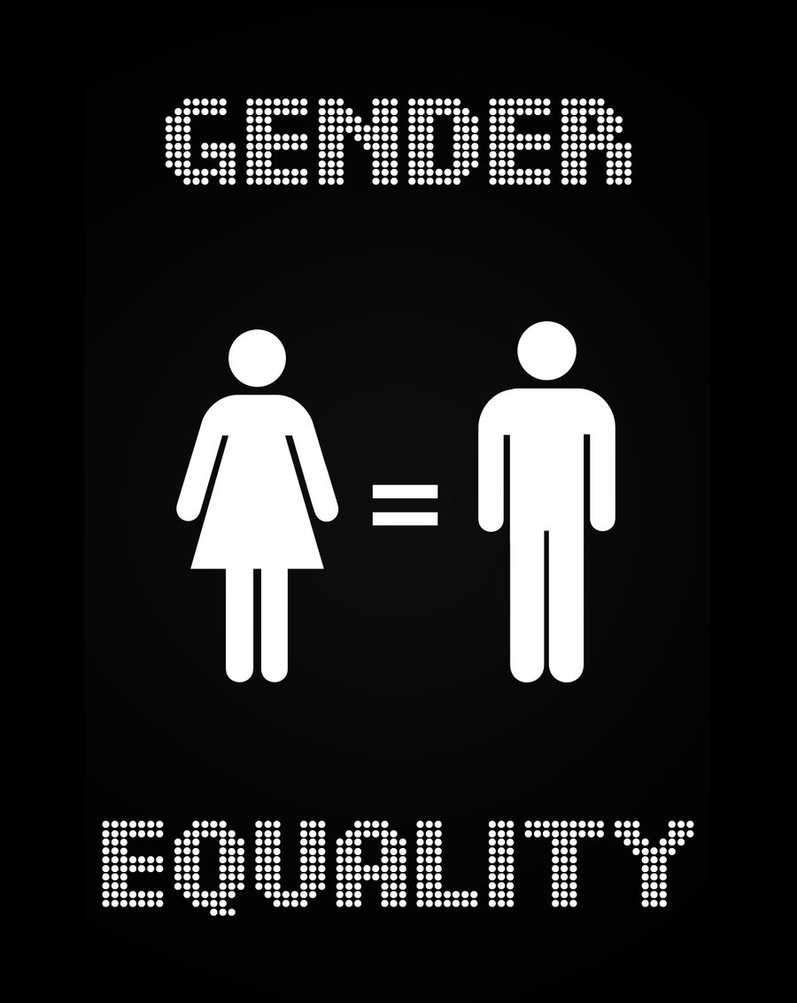 Equality between men and women was slow in both Canada and Latin America
 Canadian women would come to the United States to receive medical training

Argentina and Uruguay were among the first Spanish Countries to provide public education
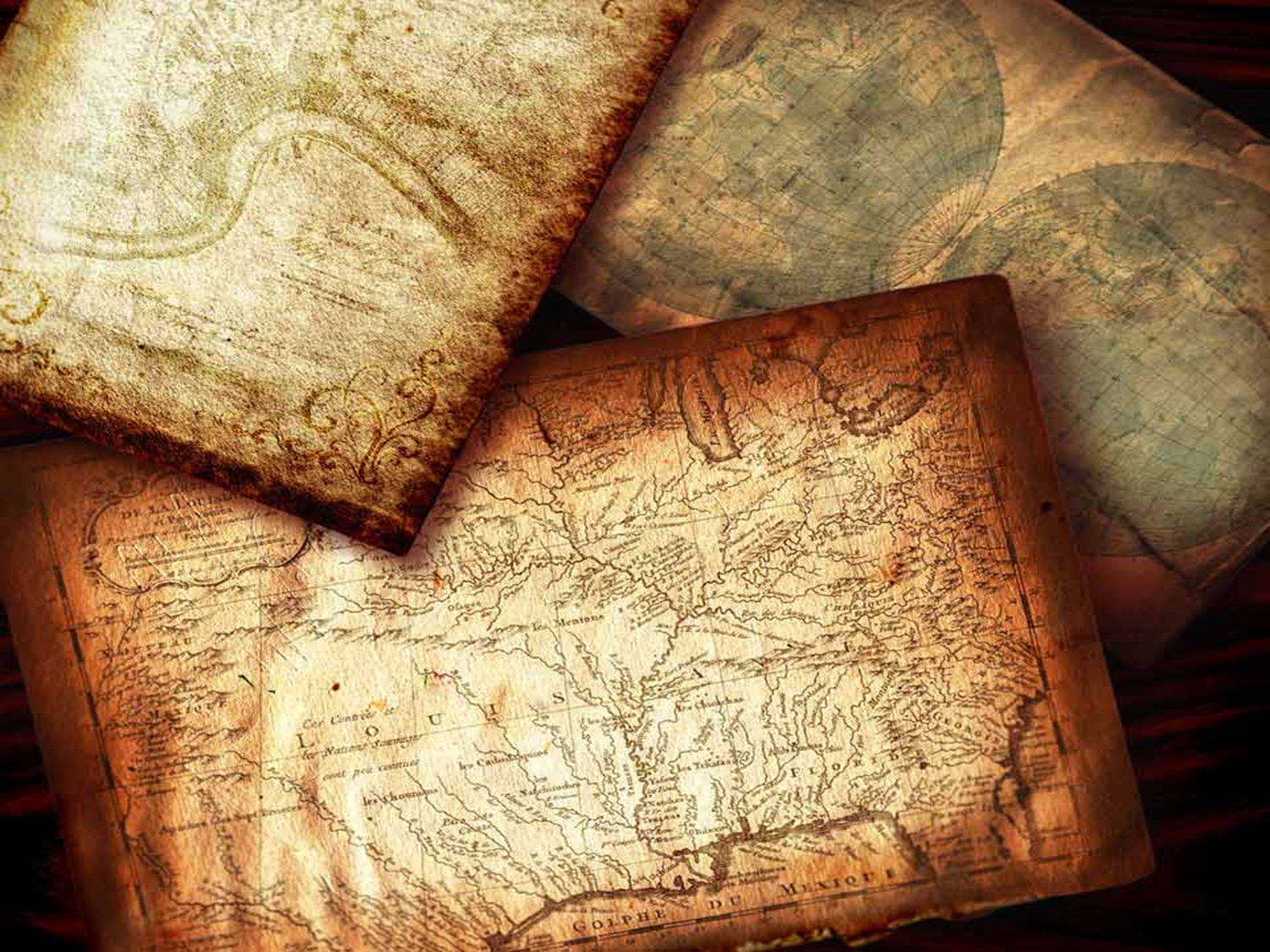 From Canada to Argentina & Chile…
Working class women had no direct movement in reform movements; however, succeeded in changing gender relations in society
Regardless of what men thought, by the end of the 19th century women were present in the economy
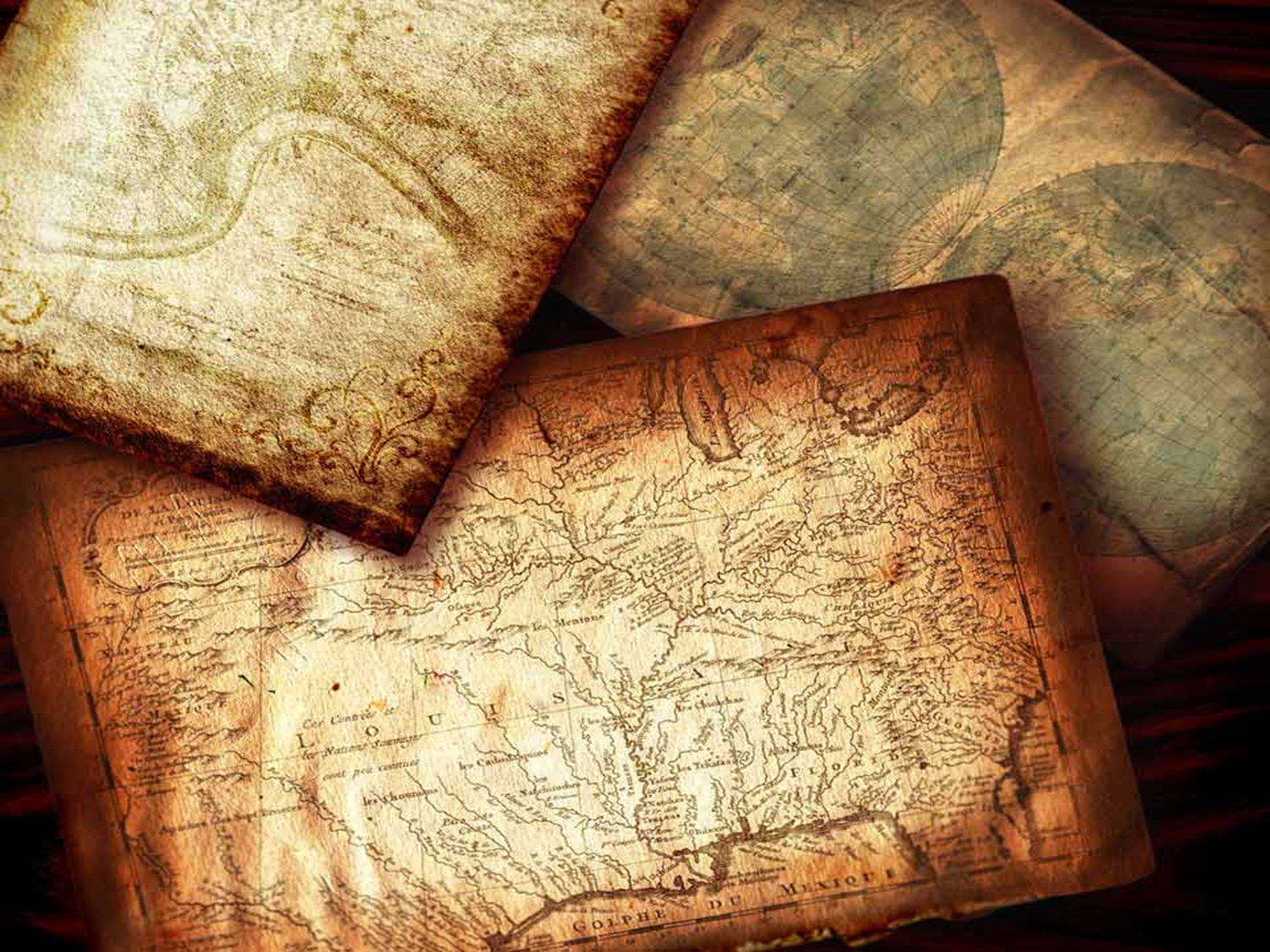 United States
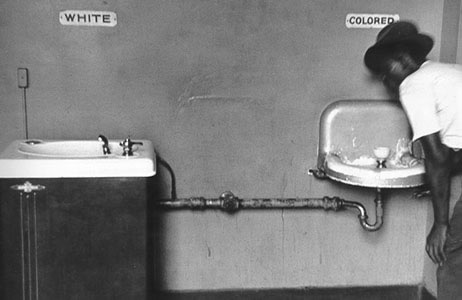 Blacks were denied the right to vote
 “Separate but Equal” 
 Segregation of education, public transportation, hotels, etc. 
Jim Crow Laws had existed, which prevented Blacks from being present in the same location as the whites (extending their unwelcome)
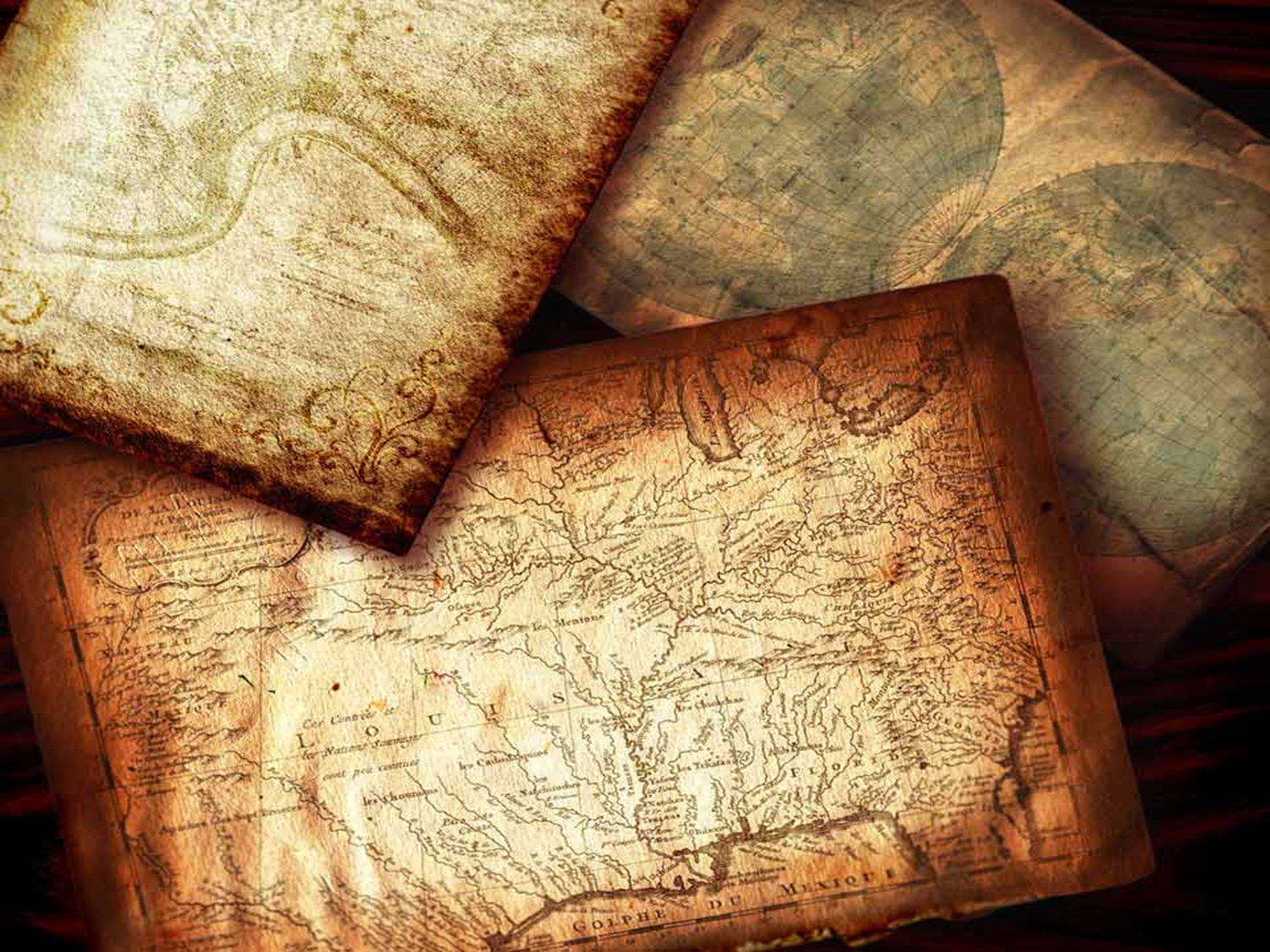 Latin America
Those who were of mixed race faced fewer obstacles than those of racial purity.
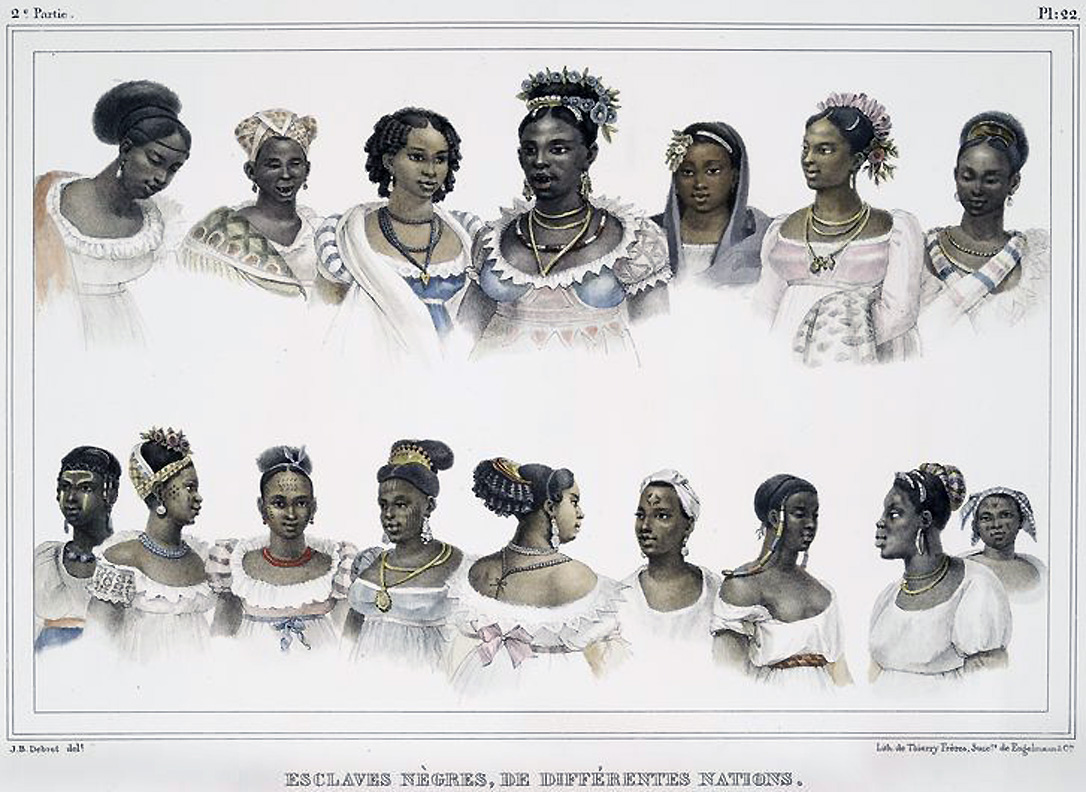 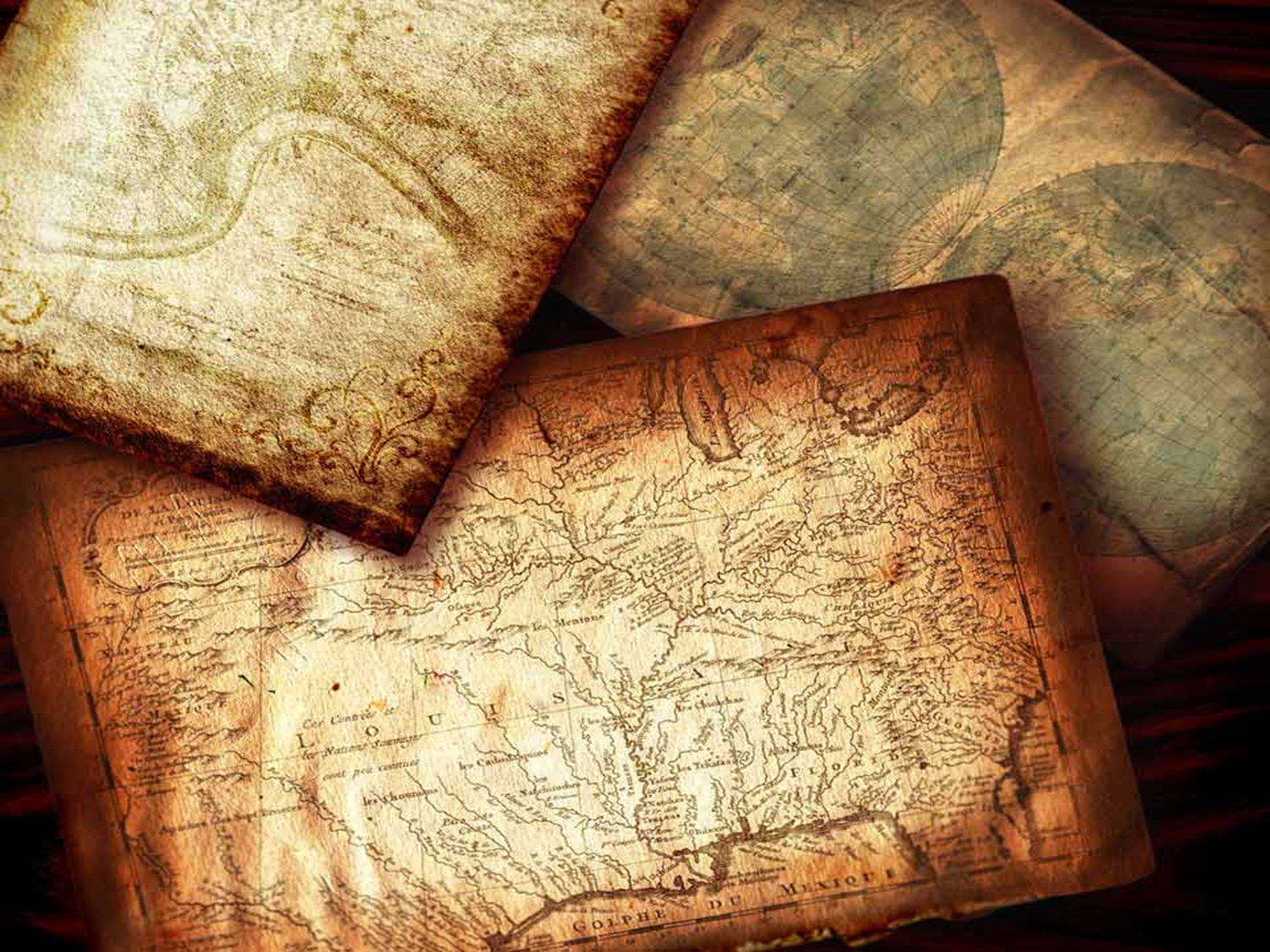 Development and Underdevelopment
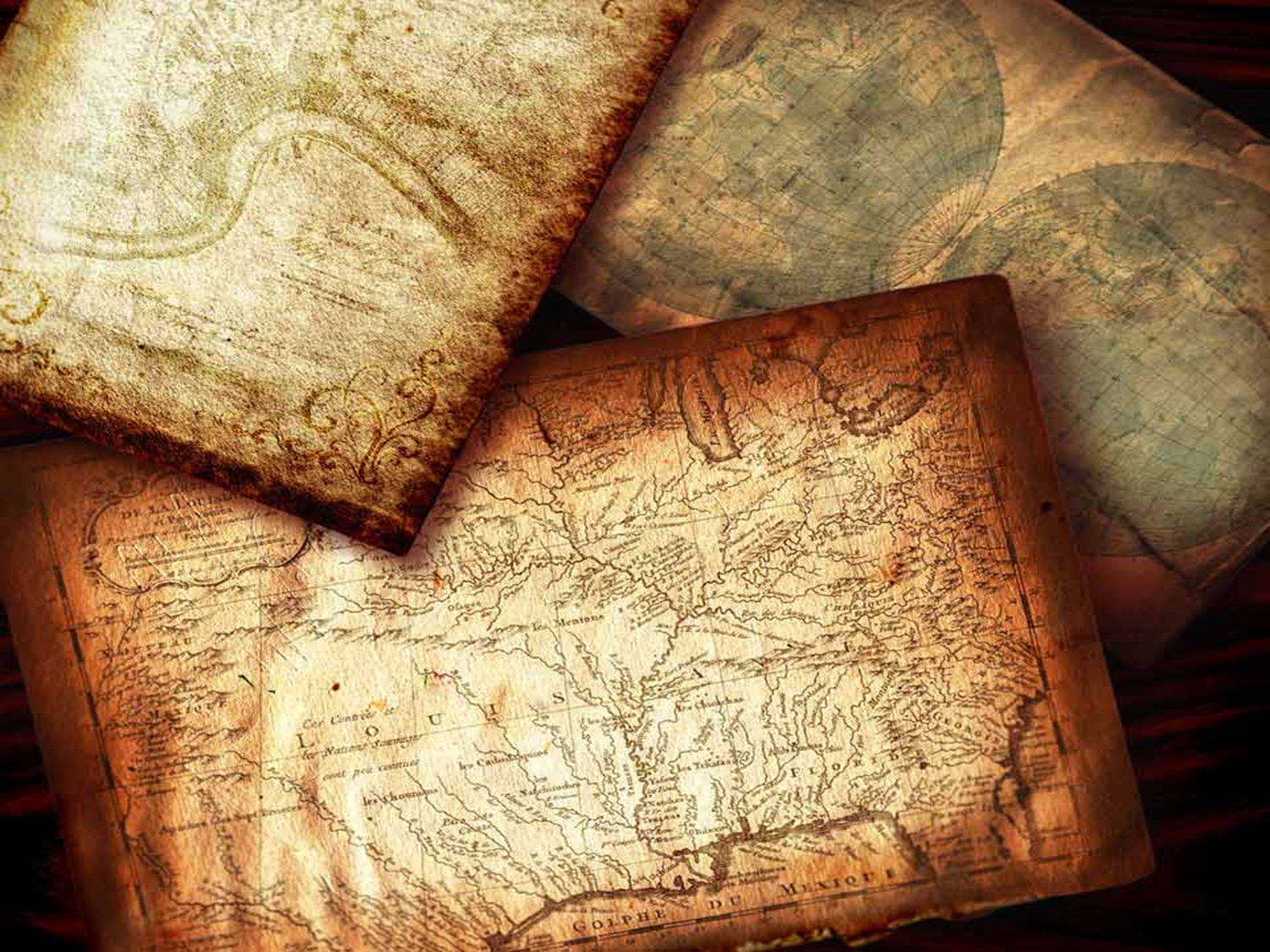 Nearly all the nations of the Western Hemisphere were richer in 1900 than in 1800
Benefitted from the:
 Industrial revolution 
 Worldwide Population growth
 Increasingly integrated World Market
 Most governments adopted tariff and monetary policies to foster economic diversity and growth
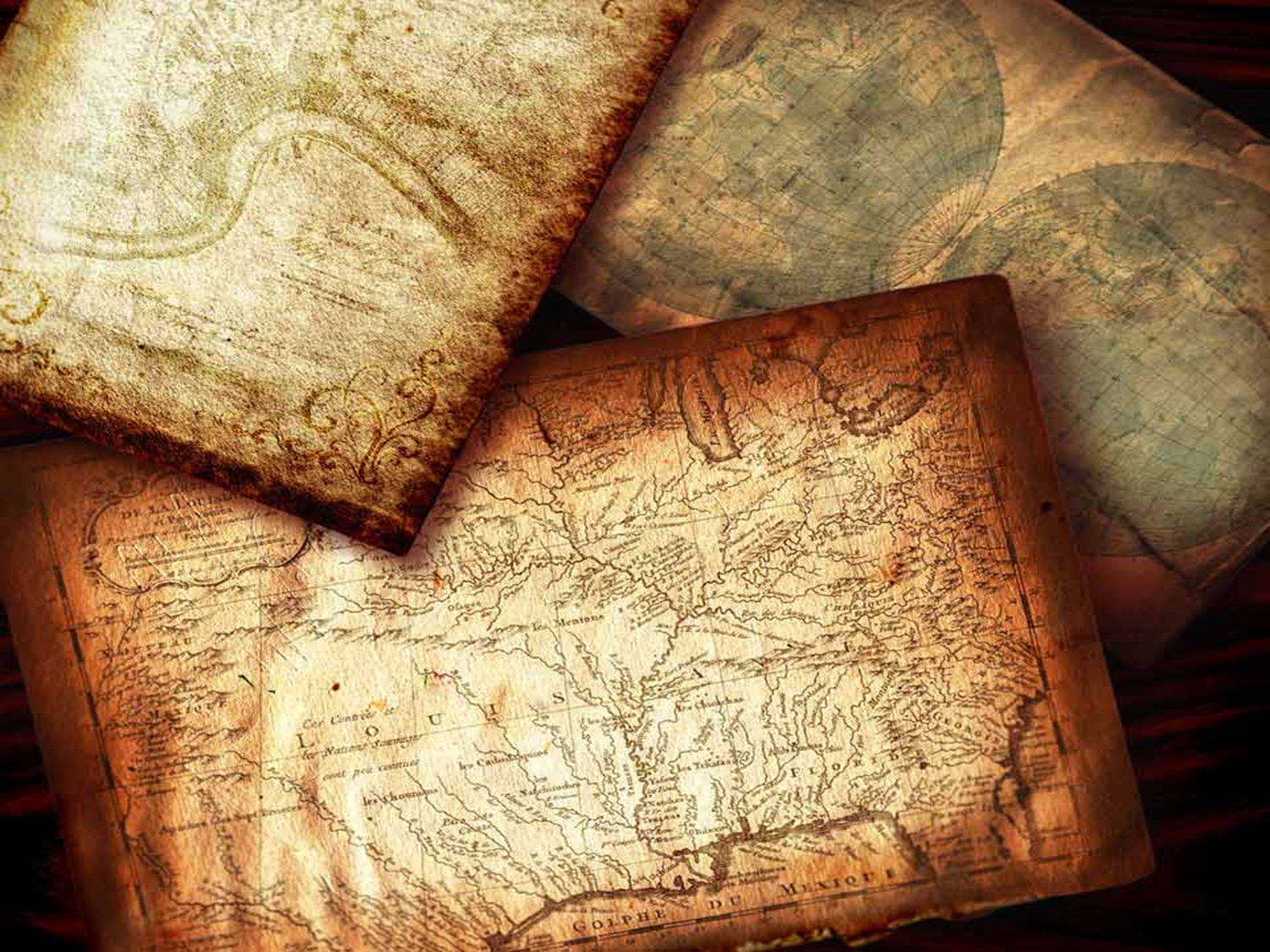 Technology
Increase of technology, increased dependency on foreign capital
 Foreign investment 
 Many governments promoted railroads by granting tax benefits, free land, and monopoly rights to both domestic and foreign investors
 Monopoly: A single group/company owning  most to all of the market for a given type of product/service
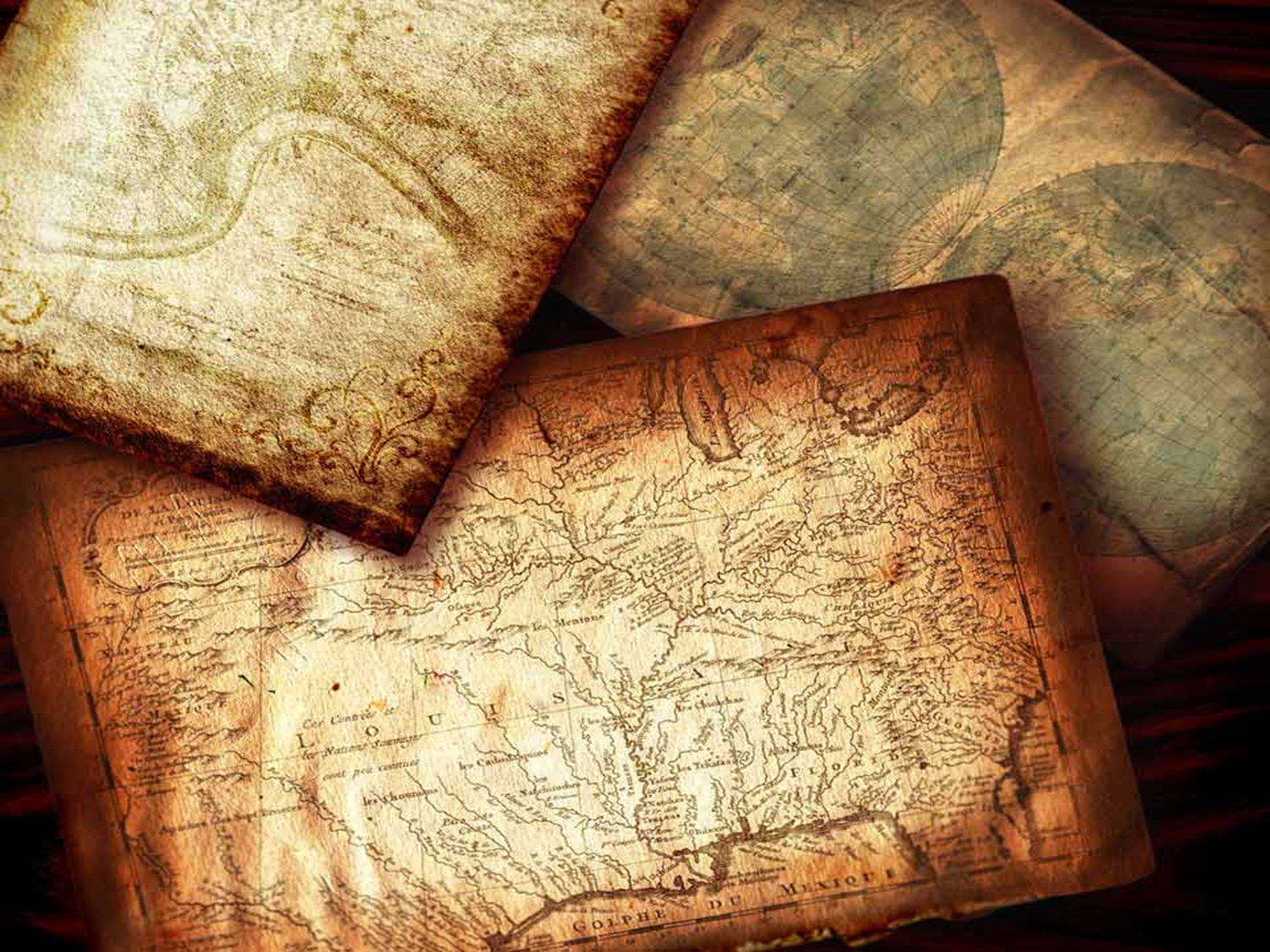 Development: 
Industrialization and prosperity 

 Underdevelopment:
Dependency in exportation of raw materials and low wage industries

 Argentina was the only Spanish American country to reach the prosperity of Canada and the United States
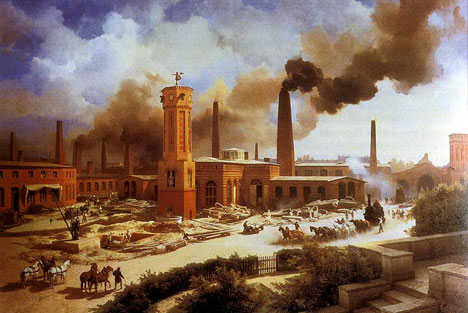 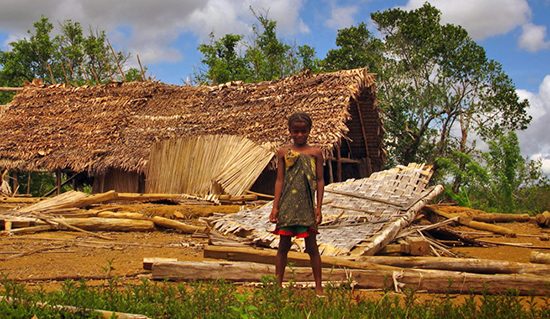 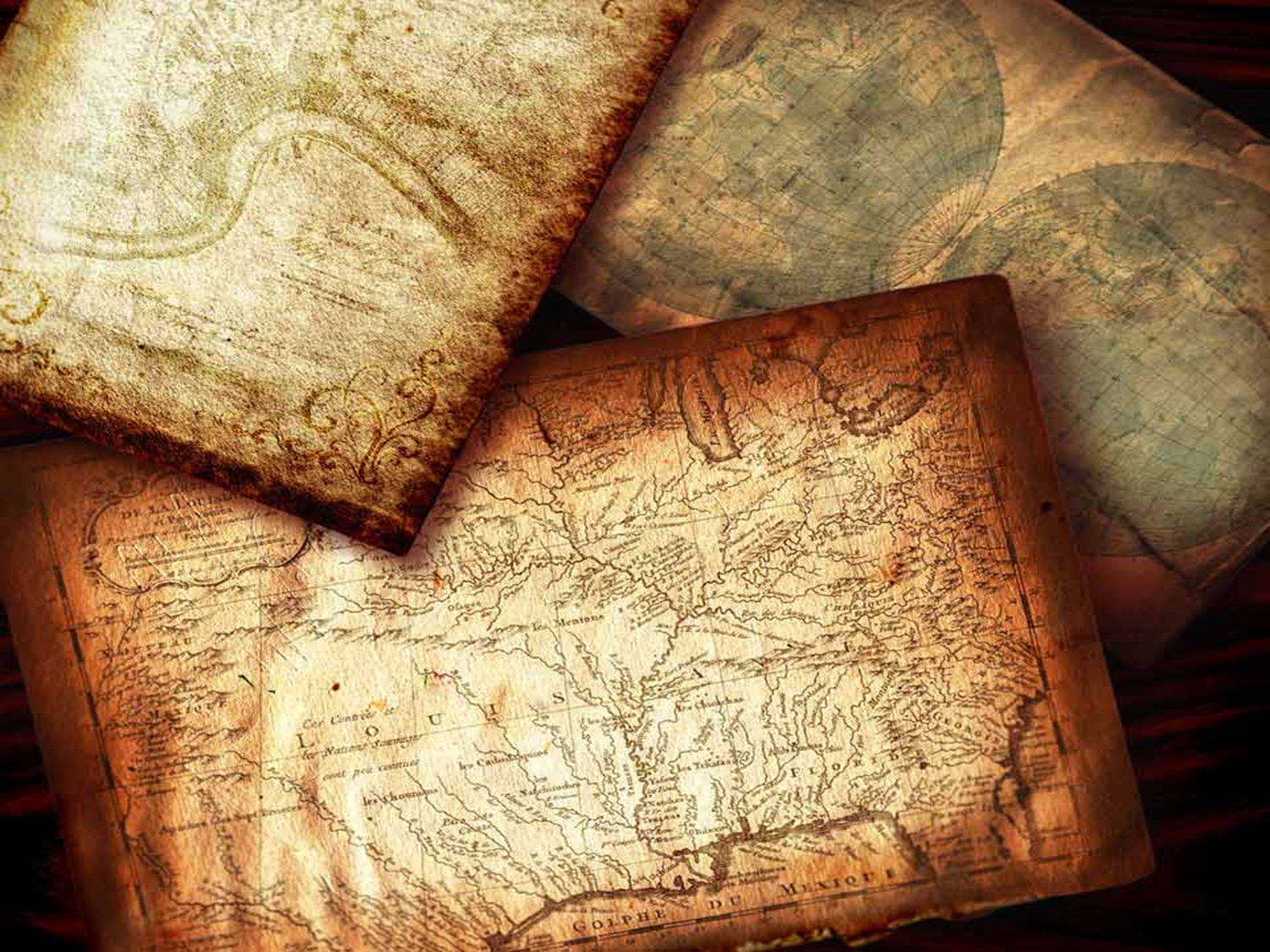 Economic Expansion
Canada: Confederation of 1867 coincided with the economic expansion with the second period global economic expansion  

 Some regions of North America – Canada’s Maritime Provinces and the southern part of the U.S – demonstrated patterns of underdevelopment found in Latin America
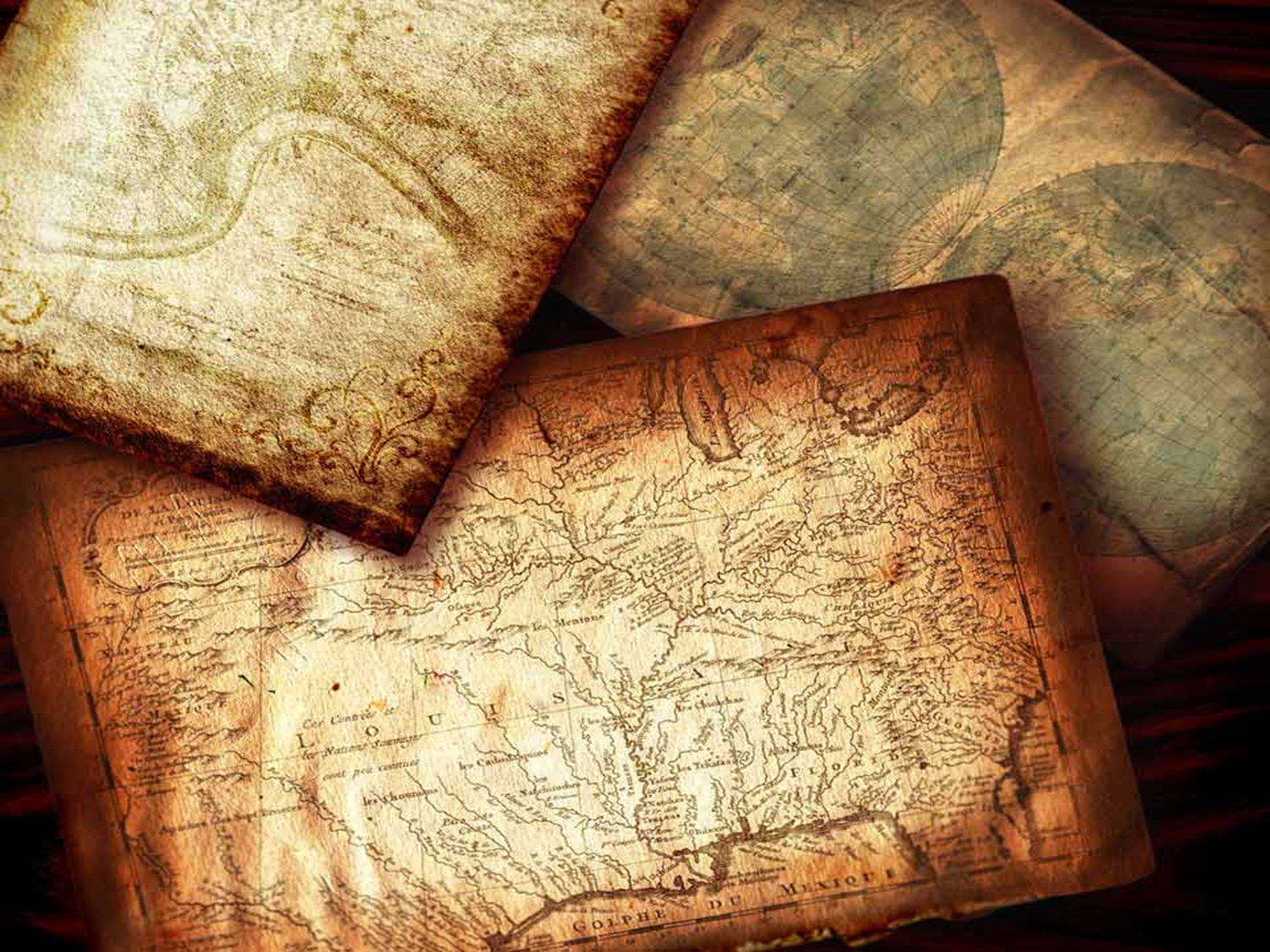 Weak governments, political instability, and civil war slowed economic development
Promoted exports in the face of increased competition and falling prices 
 Resulting low wages and abundance in foreign goods undermined efforts to promote industrialization
Latin America
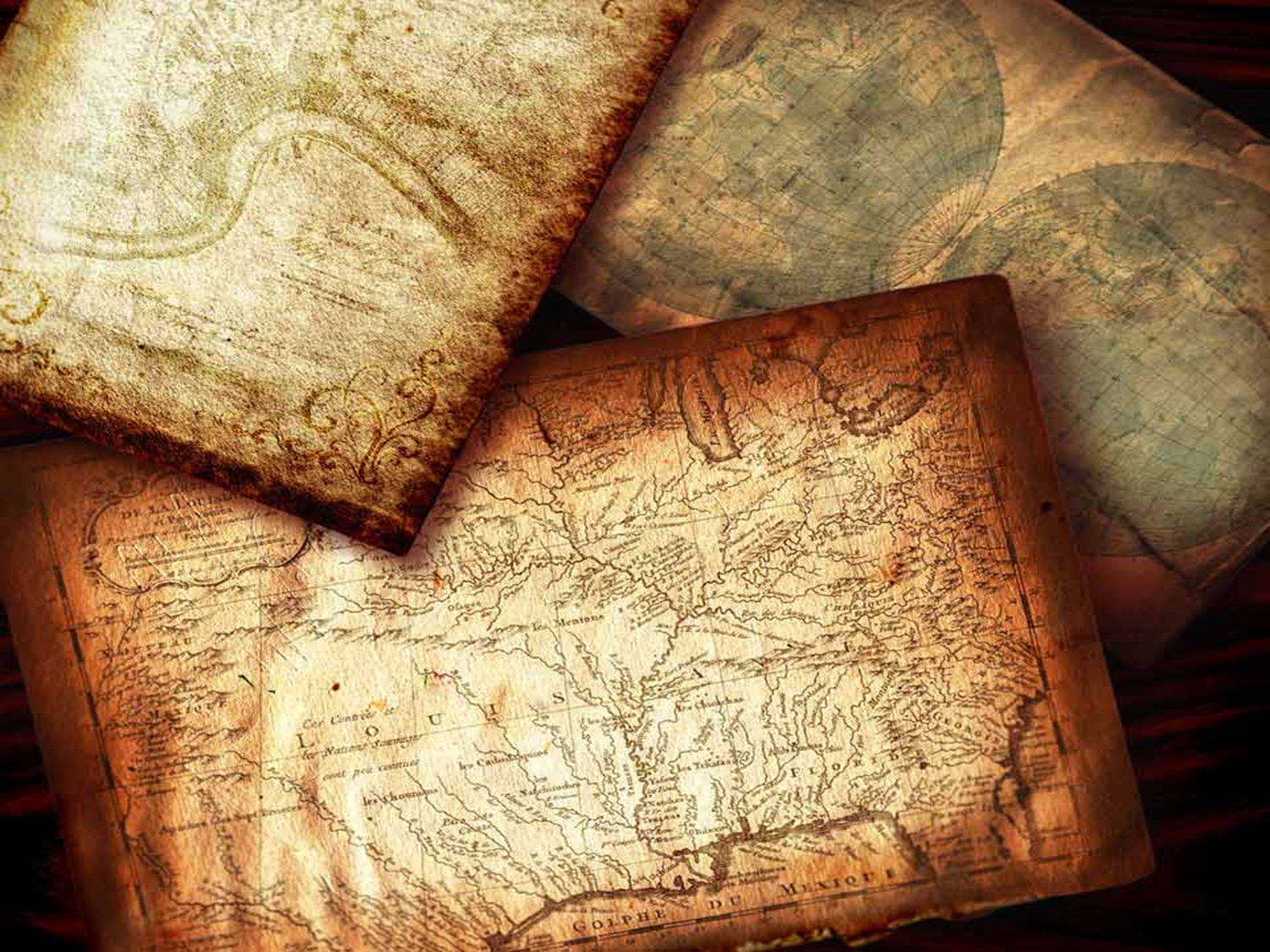 Altered Environments
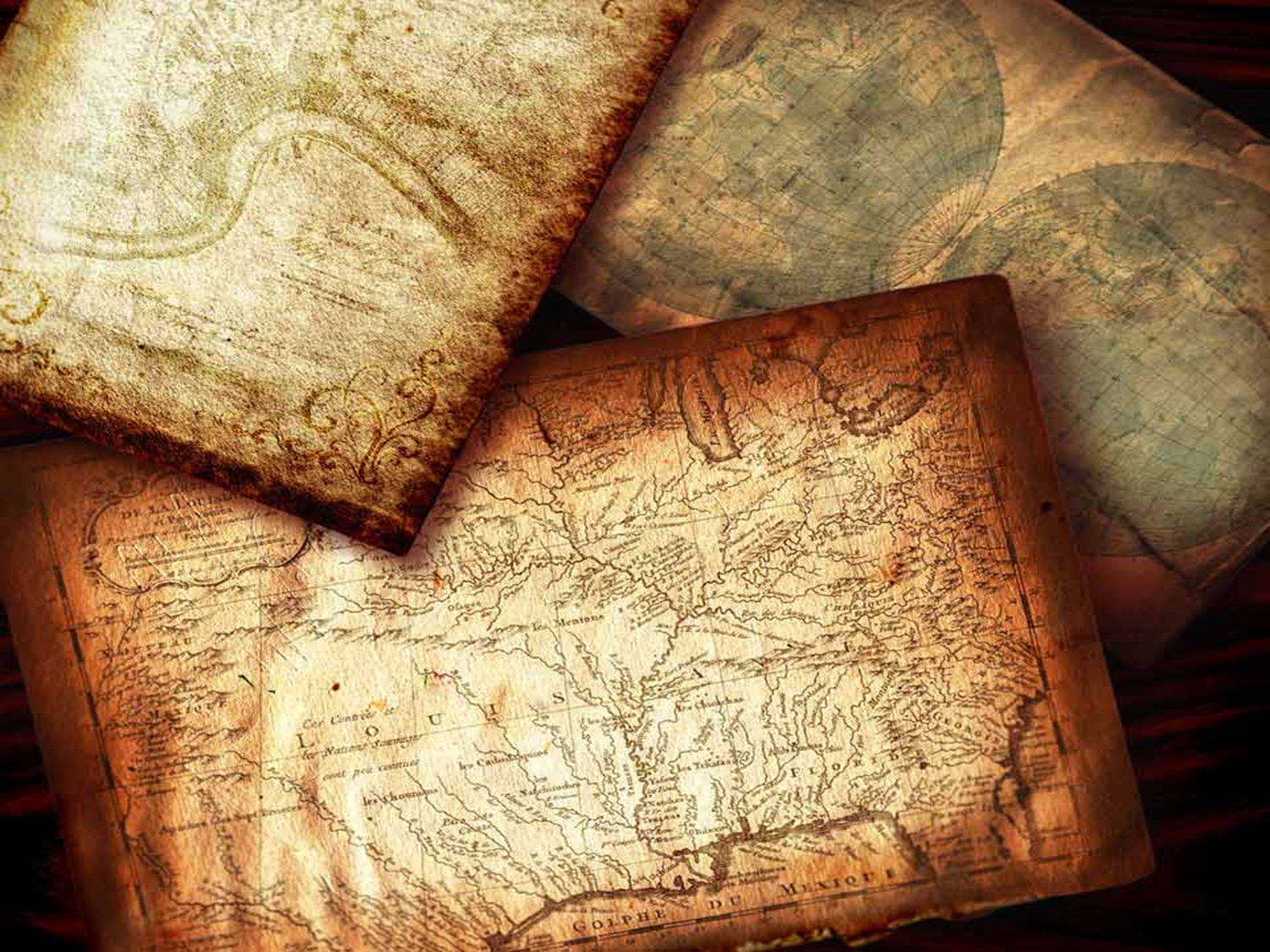 Rapid urbanization also put heavy pressure on the environment
 As forest throughout the hemisphere was cleared, animal habitats and native plant species disappeared
Causes to environmental degradation:
 Increasing domestic demand for food & housing
 Satisfaction of foreign demands for exports
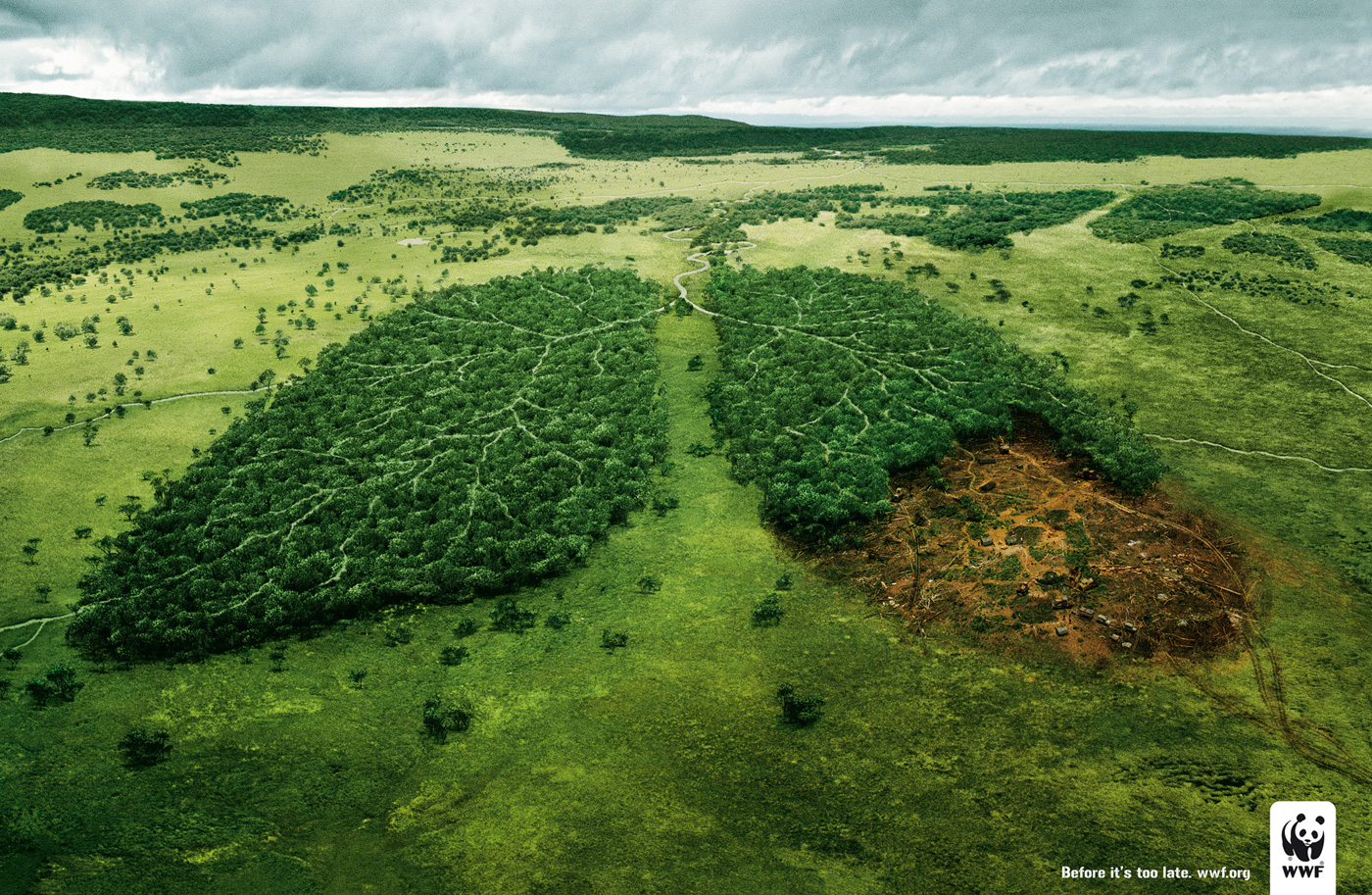